THE DARK SIDE OFTHE UNIVERSE
Joe Silk   (IAP, JHU)
Gresham College, 6 April 2016
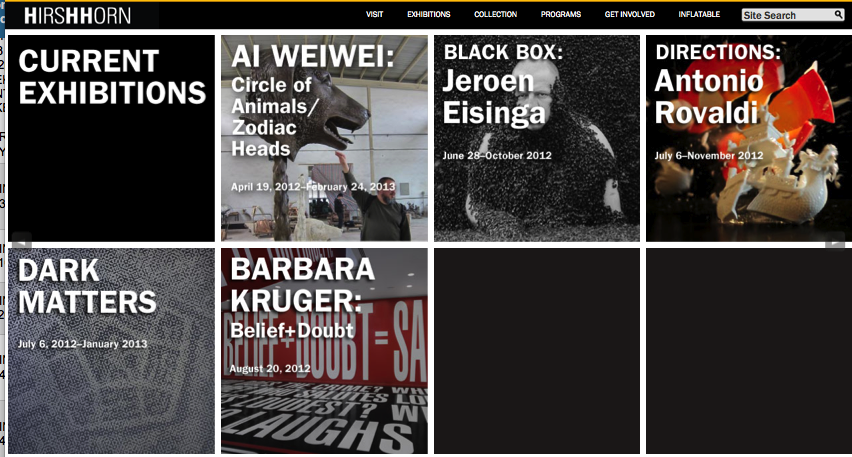 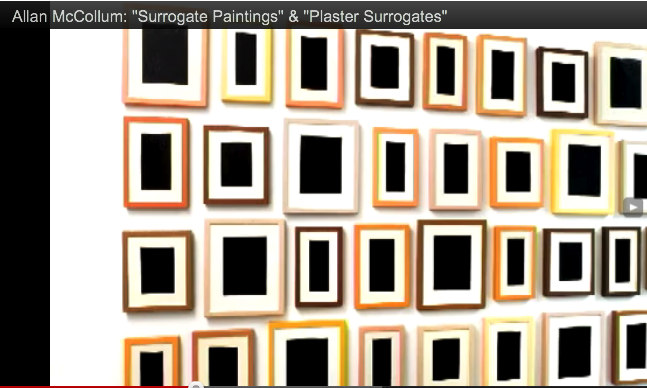 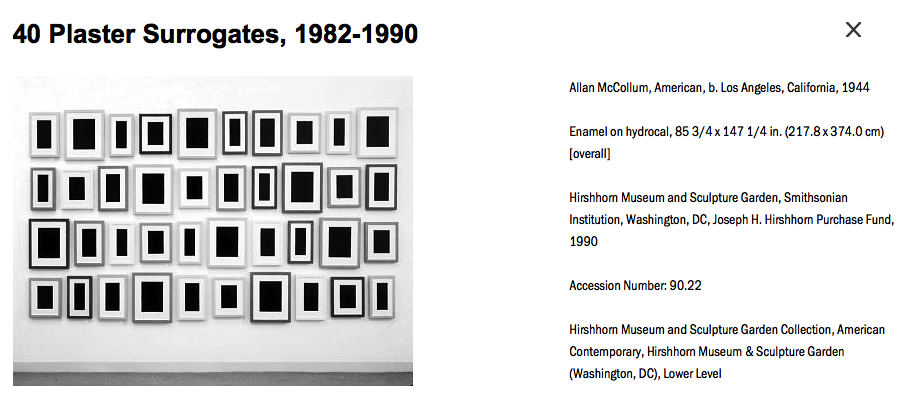 From the 1930s
gravity  (or potential energy) balances the (kinetic) energy of expansion of the universe
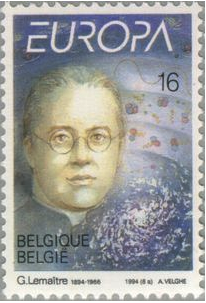 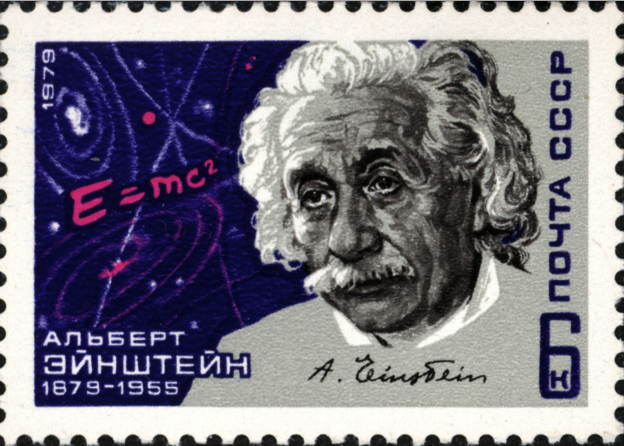 Albert Einstein
Georges Lemaitre
Cosmology  motivates dark matter
Modern observations of the  expanding universe require dark matter (and dark energy)
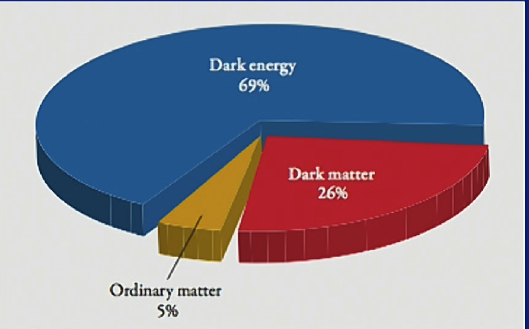 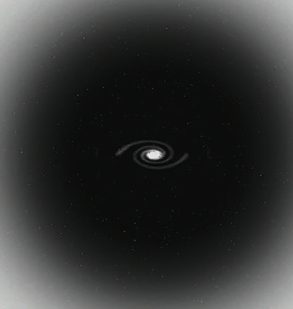 So where is the dark matter?
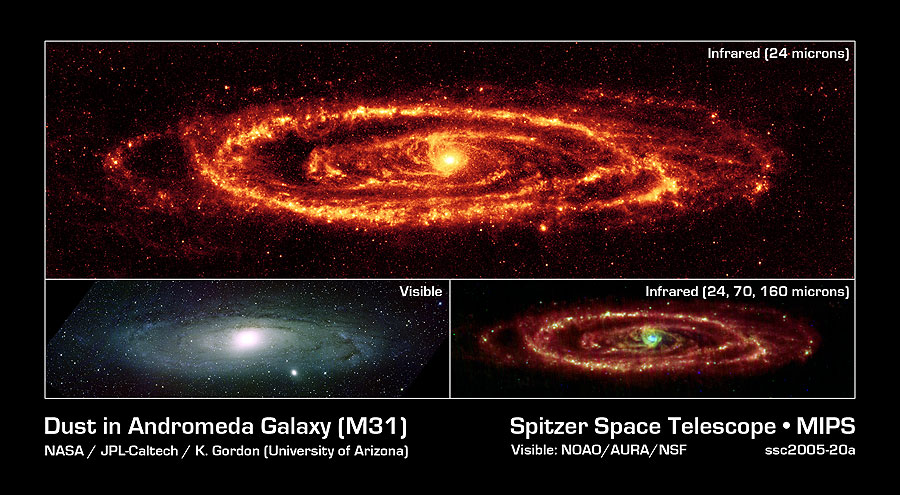 How to measure dark matter
From rotation speed of a galaxy
V2=G M (inside r) / r
v2
Measure v at radius  and infer M (<r)
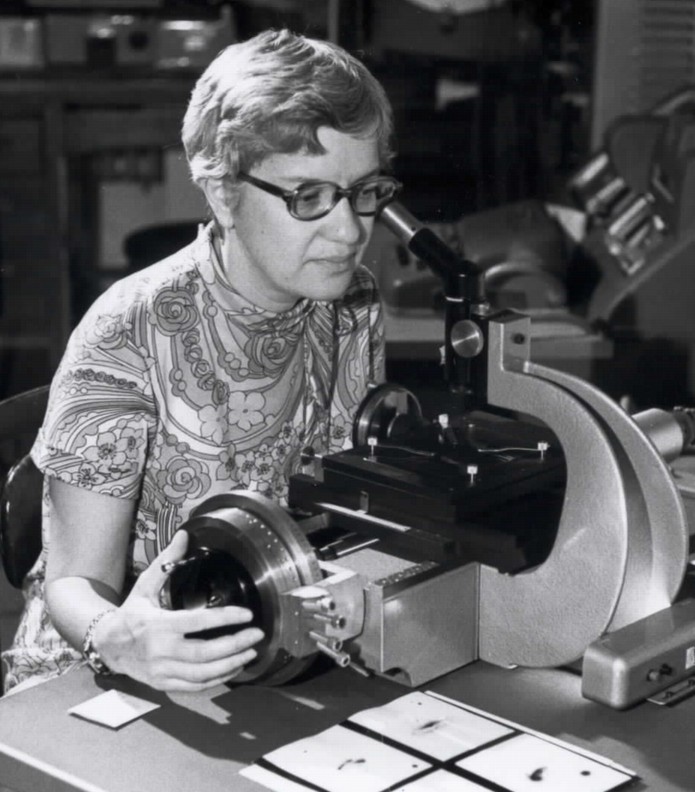 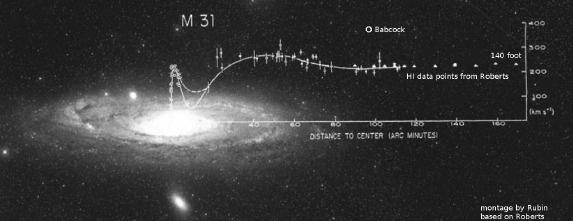 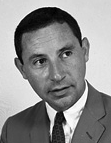 Vera Rubin
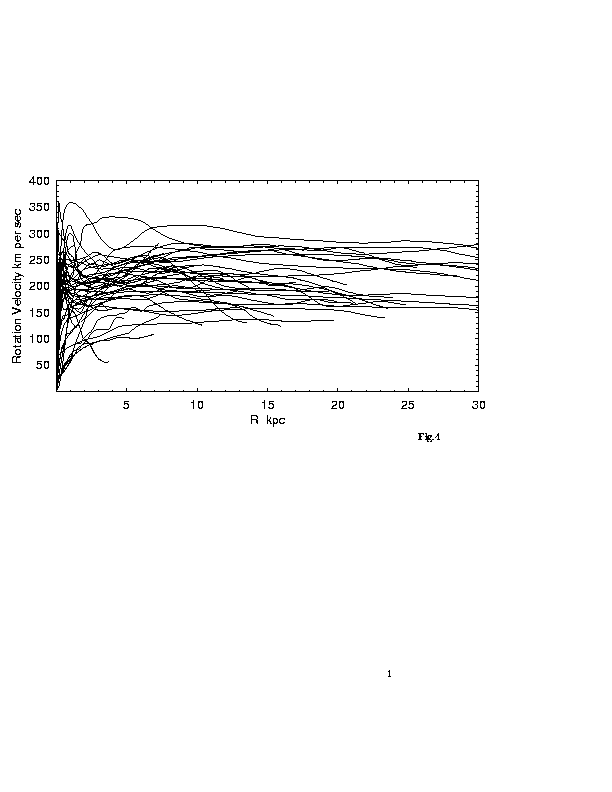 Mort Roberts
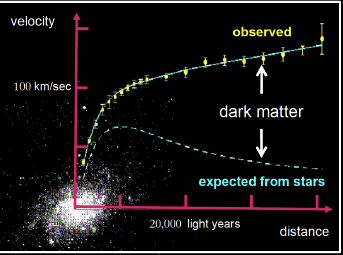 Sofue + 1999
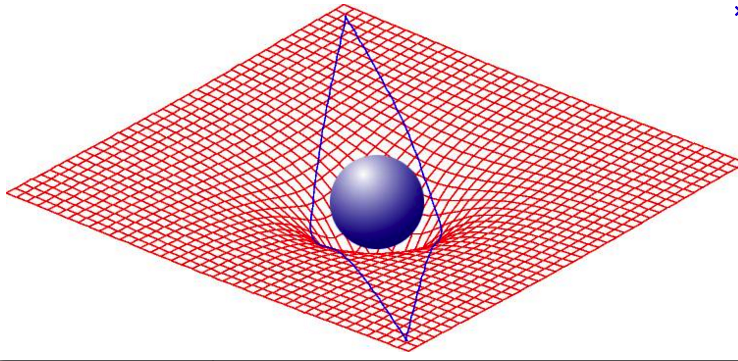 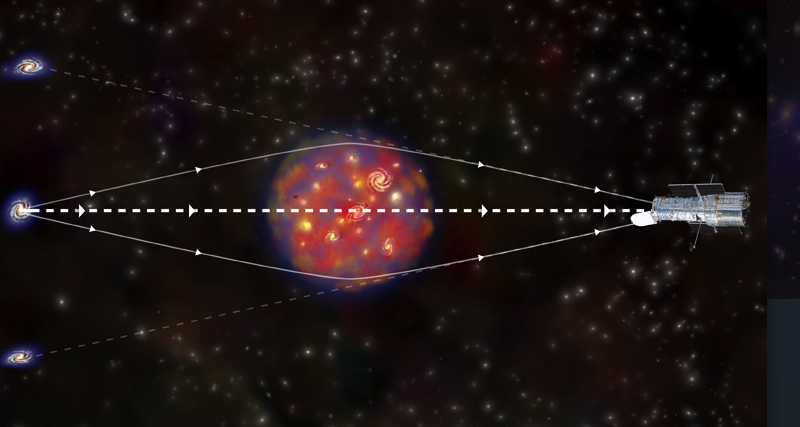 According to Einstein, matter curves space, and space curves light
The first modern sky survey
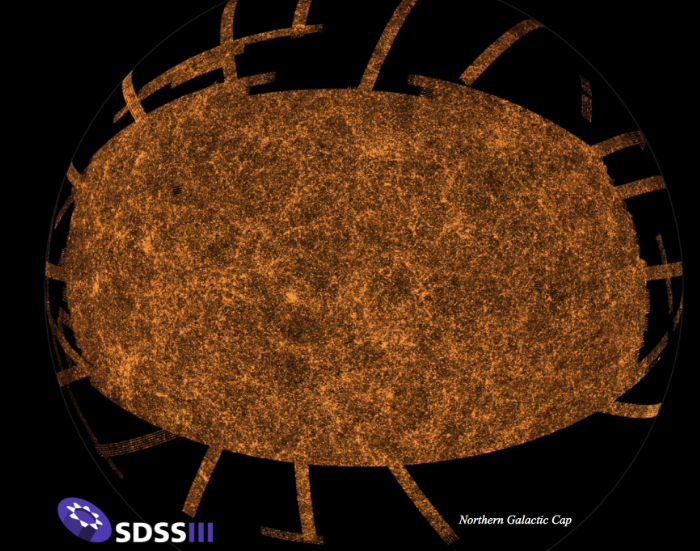 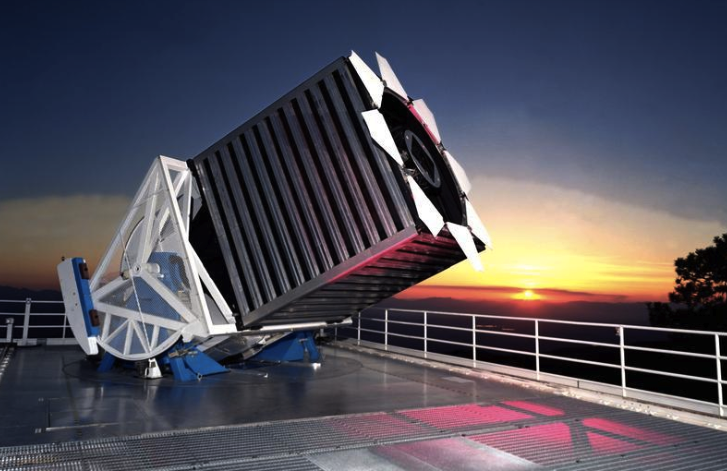 Sloan Digital Sky Survey  began 2000 at Apache Point, New Mexico
[Speaker Notes: Apache Point NM 2.2 m telescope, 120 megapixels, 1.5 sq deg
0.24 billion stars, 0.25 billion galaxies in northern cap
I million galaxy redshifts, began in 2000.]
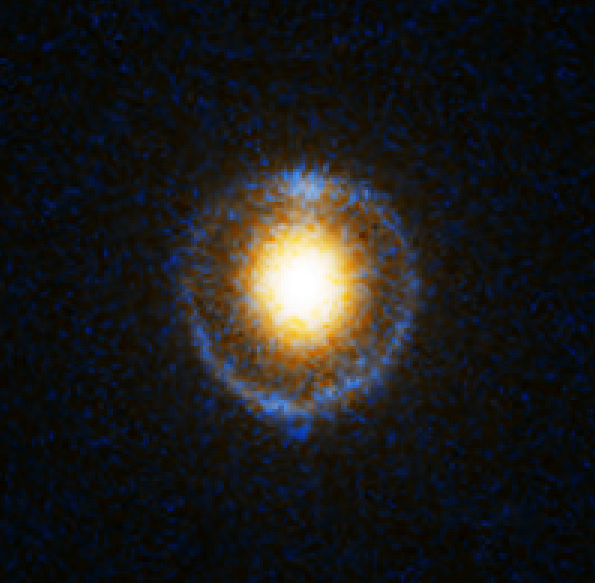 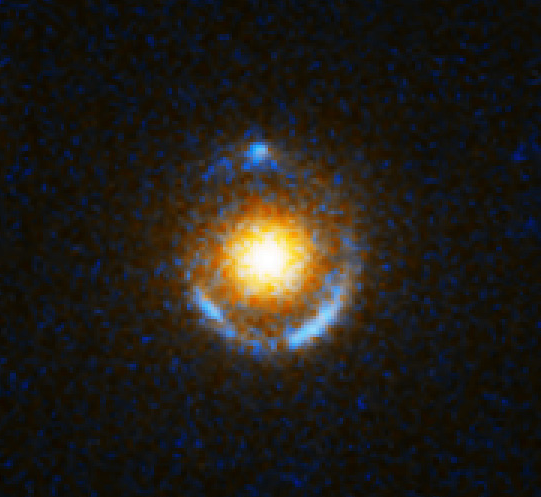 Gravitaional lenses: galaxies from the Sloan digital sky survey
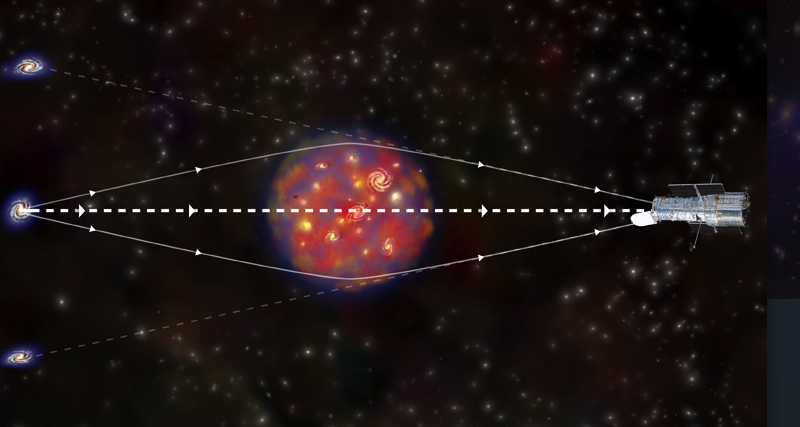 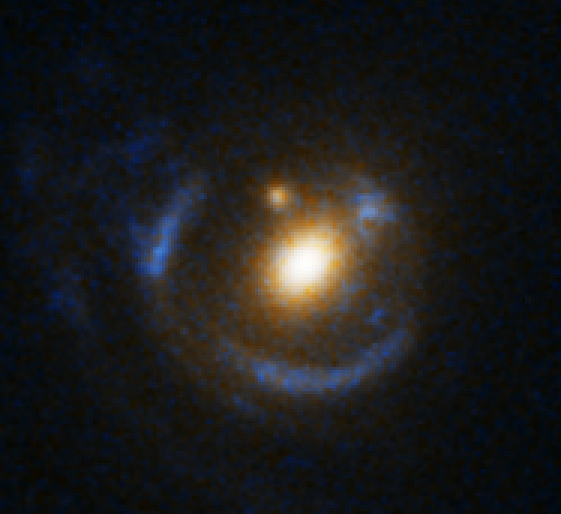 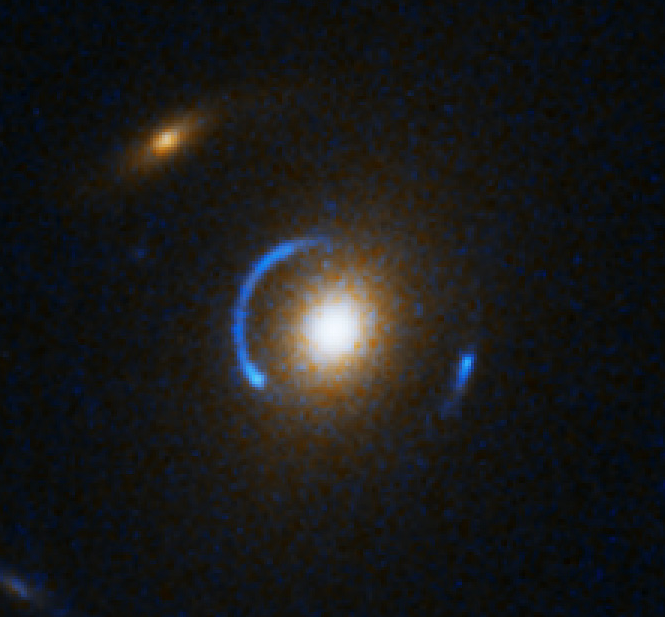 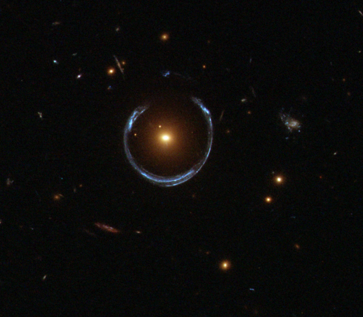 horseshoe  gravitational lens
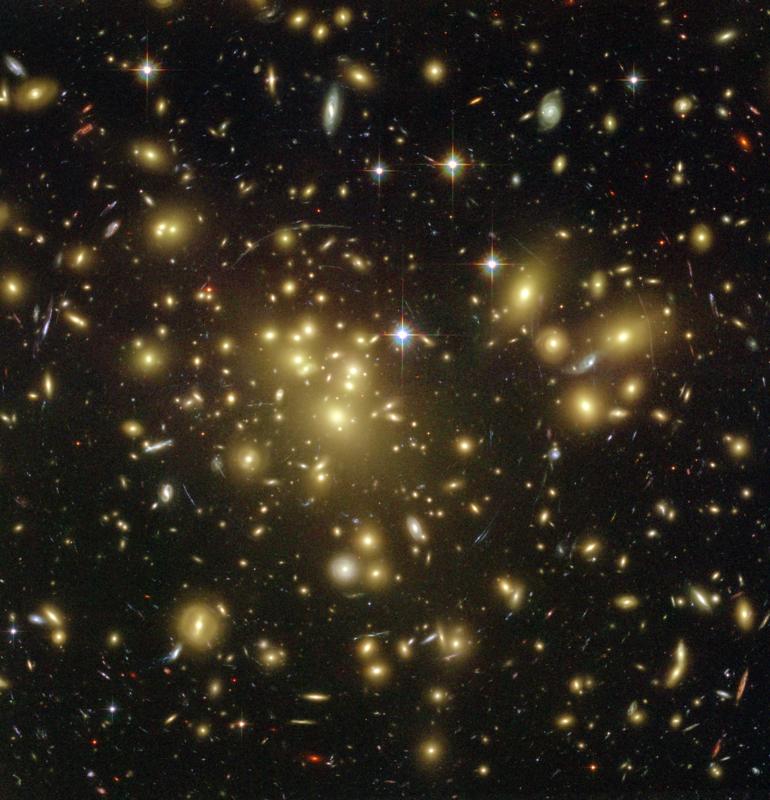 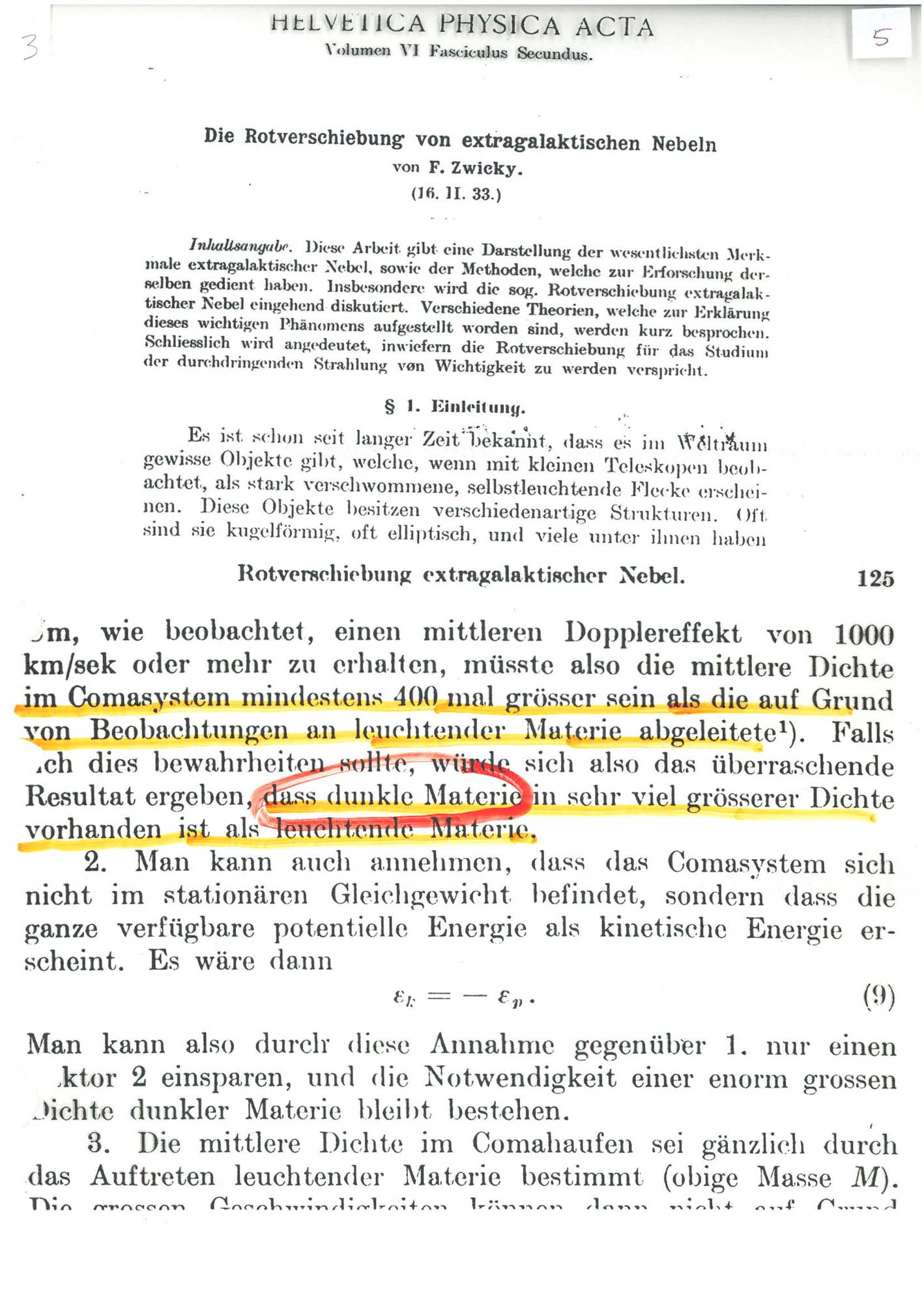 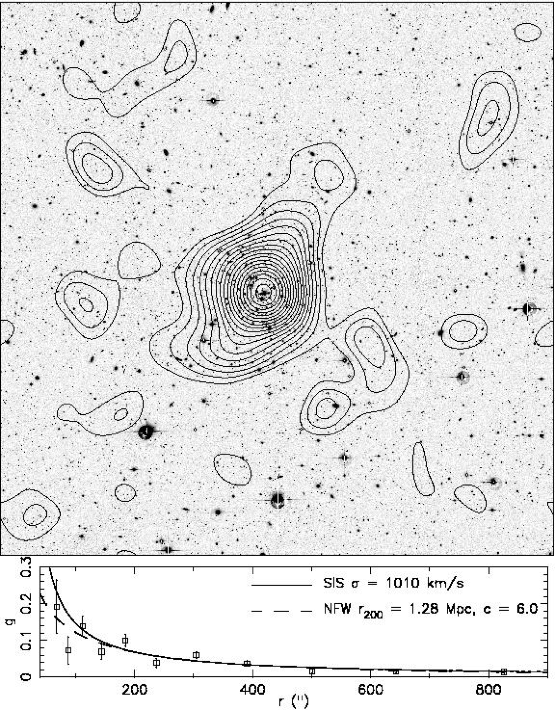 Clusters of galaxies are mosly dark matter
otherwise they’d fly apart
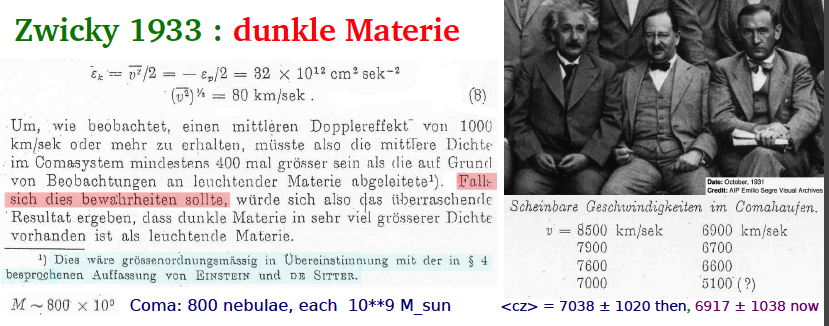 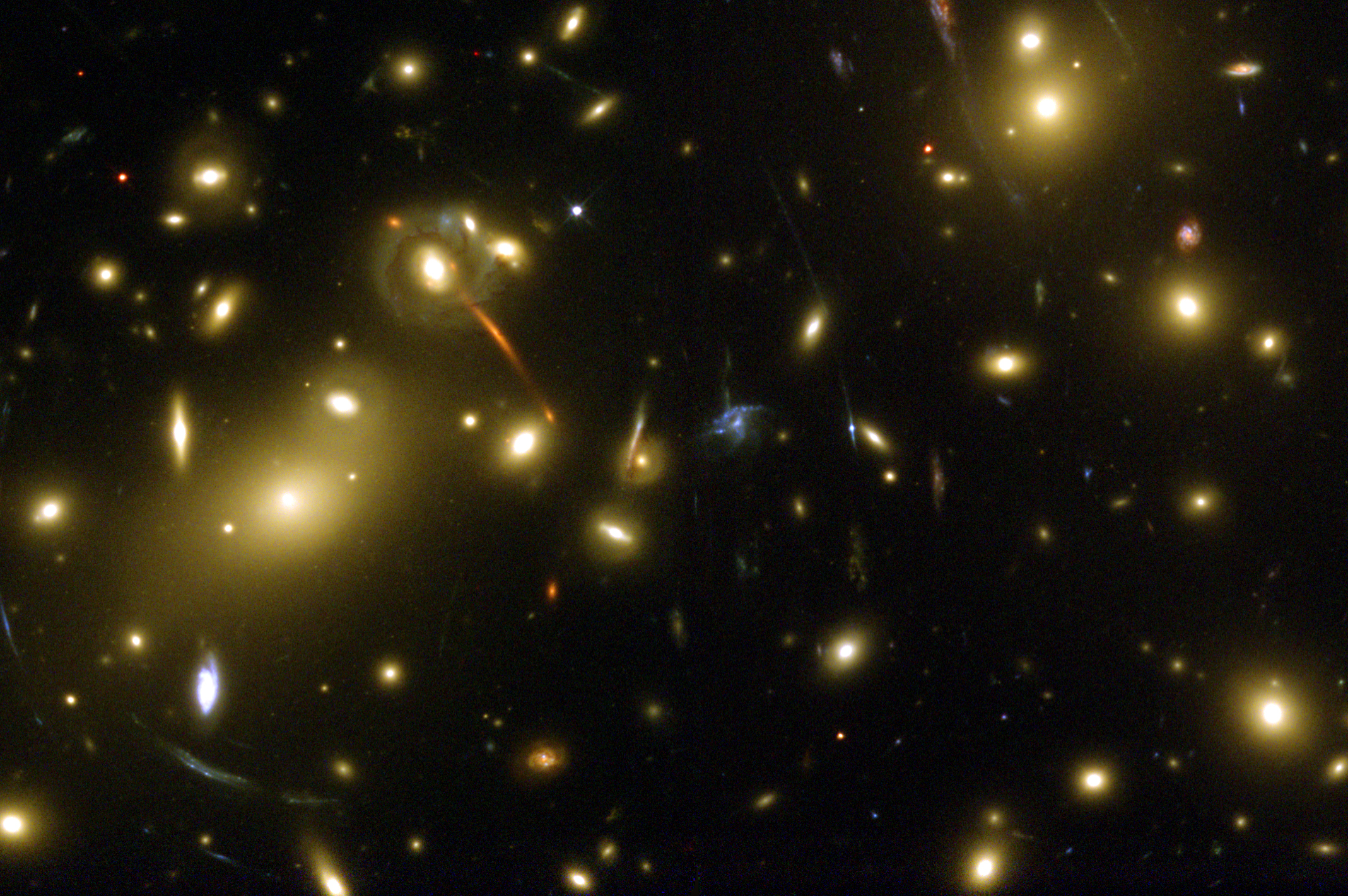 Galaxy cluster lens
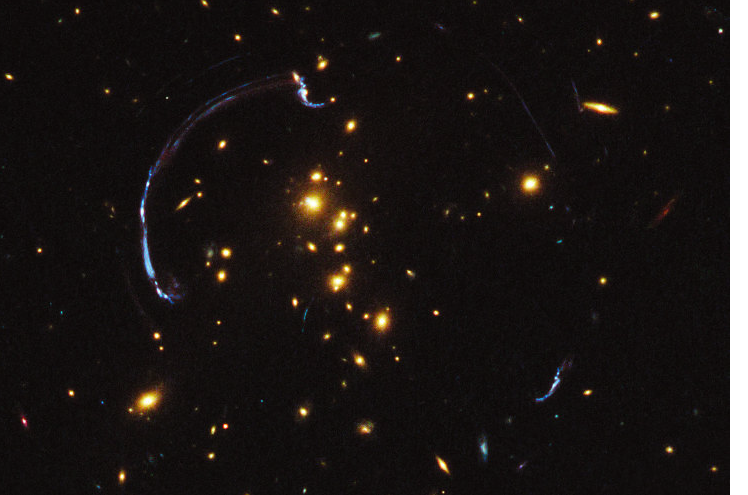 Galaxy cluster lens
simulation of lensing by a cluster of galaxies
Expect multiple images of lensed galaxy
galaxy lensing a quasar
Another example
Einstein cross quasar
There is a time delay between different lensed  images
This image of a lensed 
supernova was predicted!
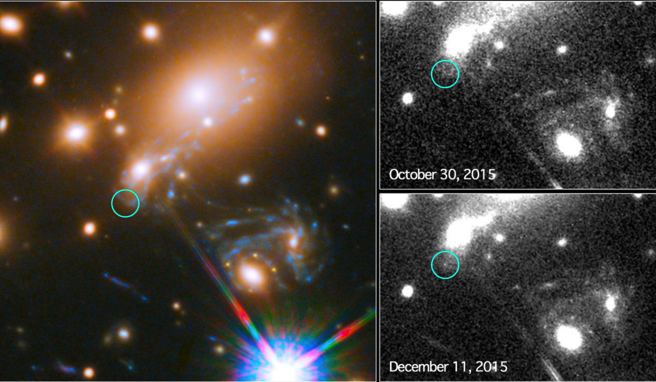 Gravitational lensing measures all the dark matter in the universe
                     Map  of distortions in galaxy images
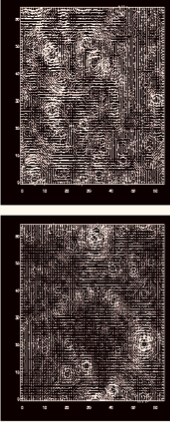 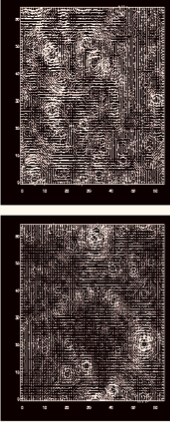 1/3 critical density of dark matter
and 2/3 dark energy (which doesn’t lens)
Average density of dark matter
 just balances expansion energy
THIS IS OUR UNIVERSE!
Ordinary matter, exotic matter….
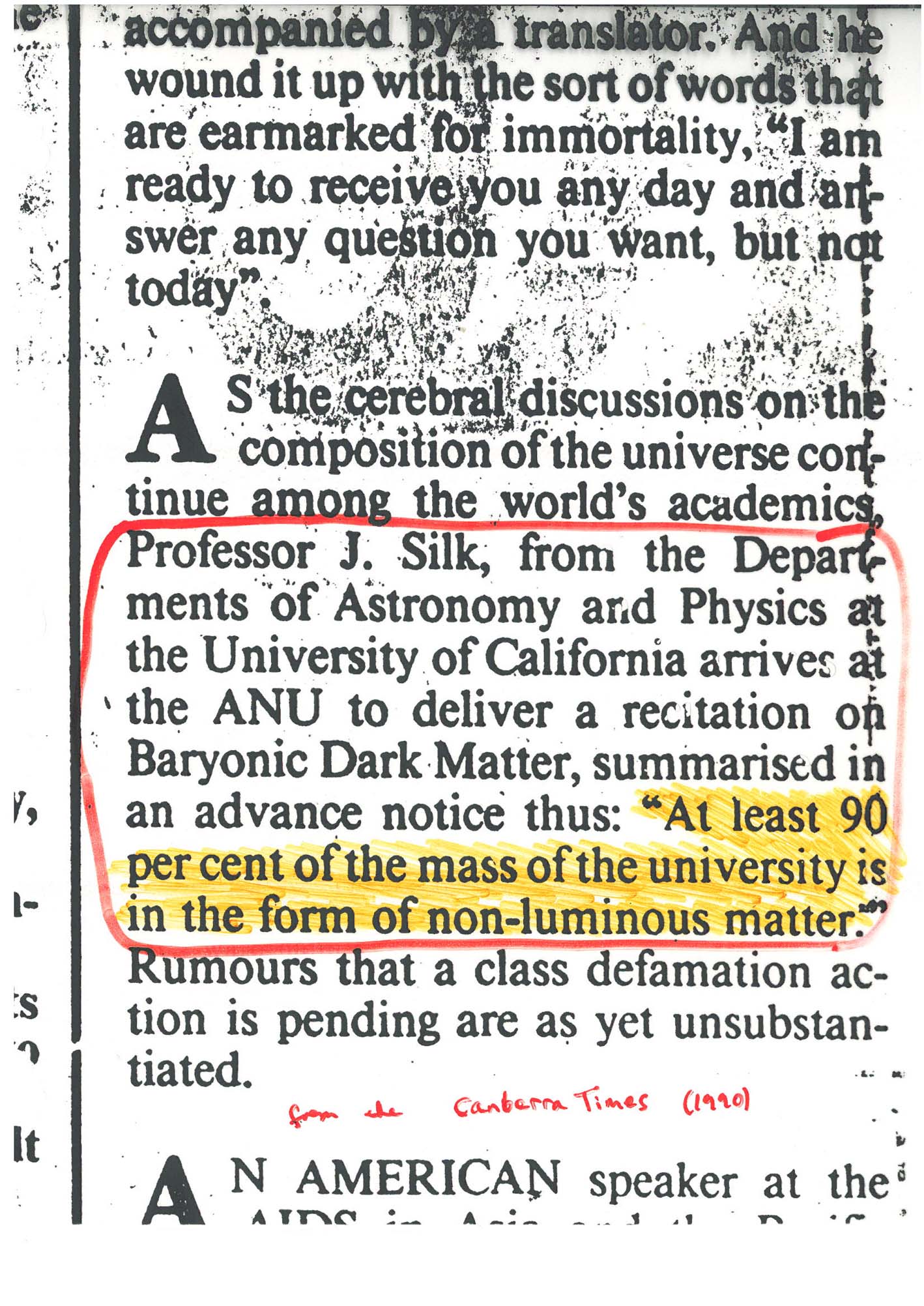 Canberra Times
The Bullet cluster of galaxies
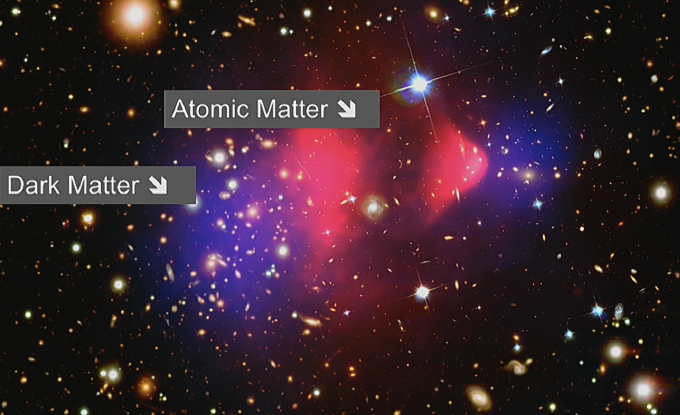 Dark matter is weakly interacting
Physicists believe  that all elementary particles
were once the same

We call this unification

It happened long ago at incredibly high energy 
when the universe was very hot
Supersymmetry   unites protons and electrons  at a 
temperature greater than  mprotonc2  only 10-6  second 
after the Big Bang
SUSY predicts all known particles have superpartners
All are very shoert-lived except the lightest one.
That’s our best dark matter candidate!
We call it a WIMP  for Weakly Interacting Supermassive Particle
DIRECT DETECTION 

many WIMPs pass through us every second
 about ten million  per sq meter per sec
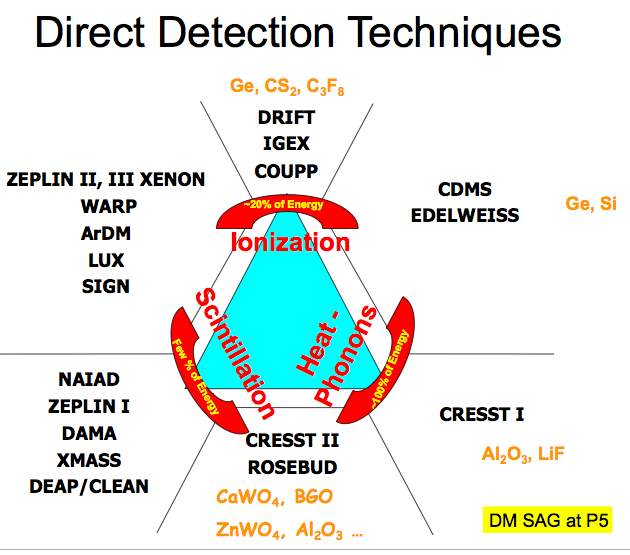 Experimental techniques
 to look for very rare events

Need to shield from cosmic rays
For direct detection, 
go  deep underground
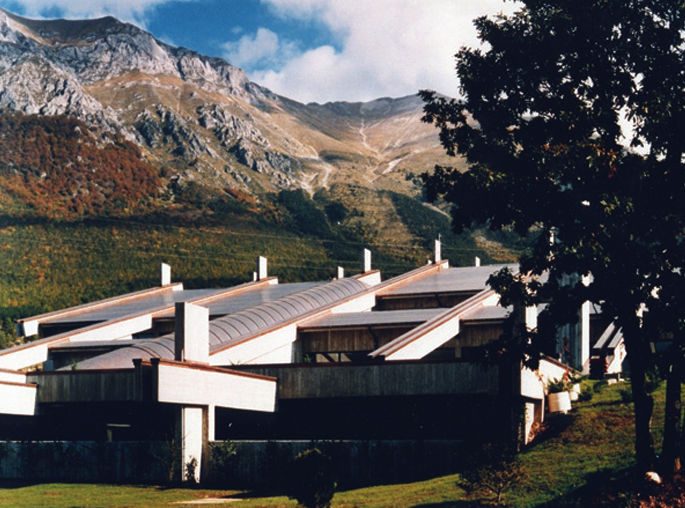 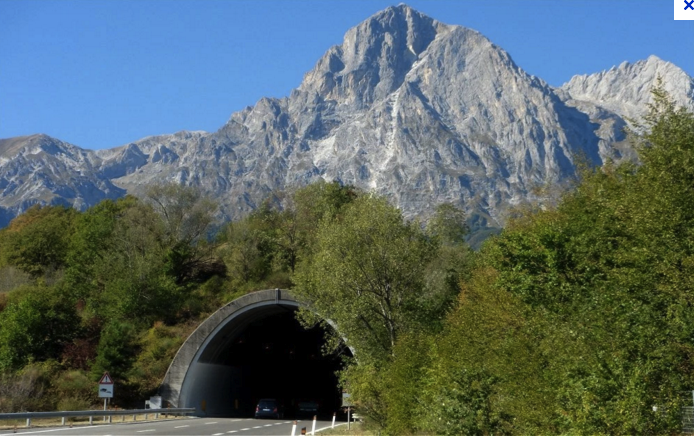 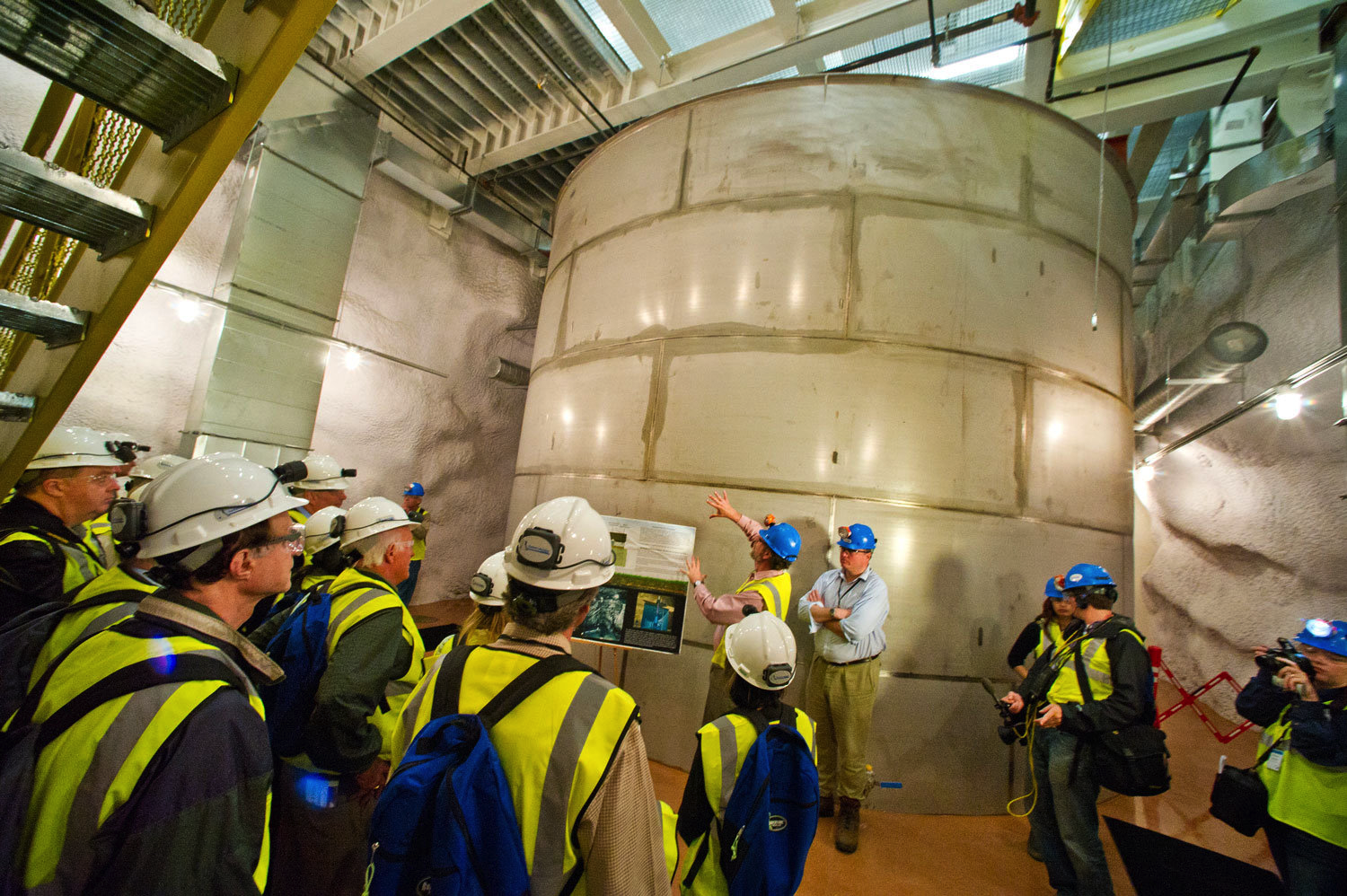 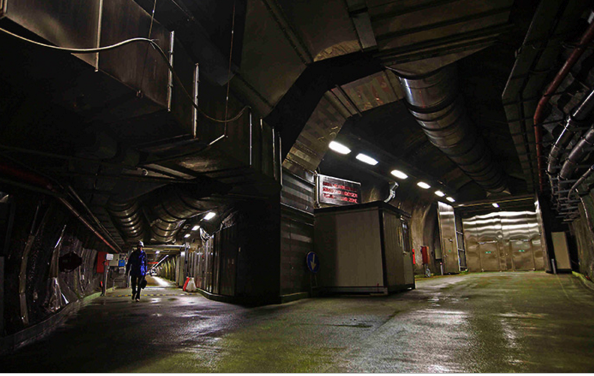 [Speaker Notes: LUX in Gran Sasso]
Sodium iodide crystals scintillate
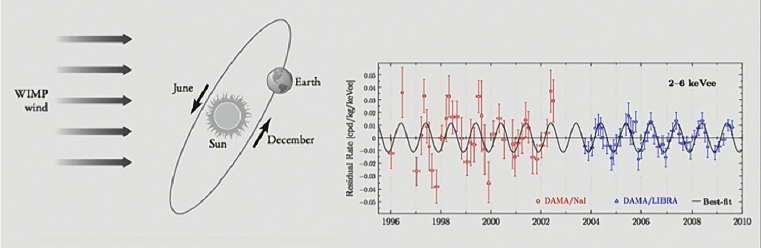 13 yrs, 8.9 
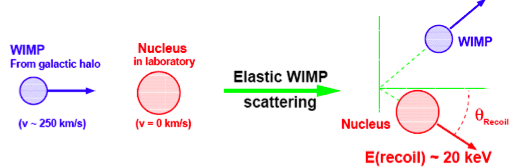 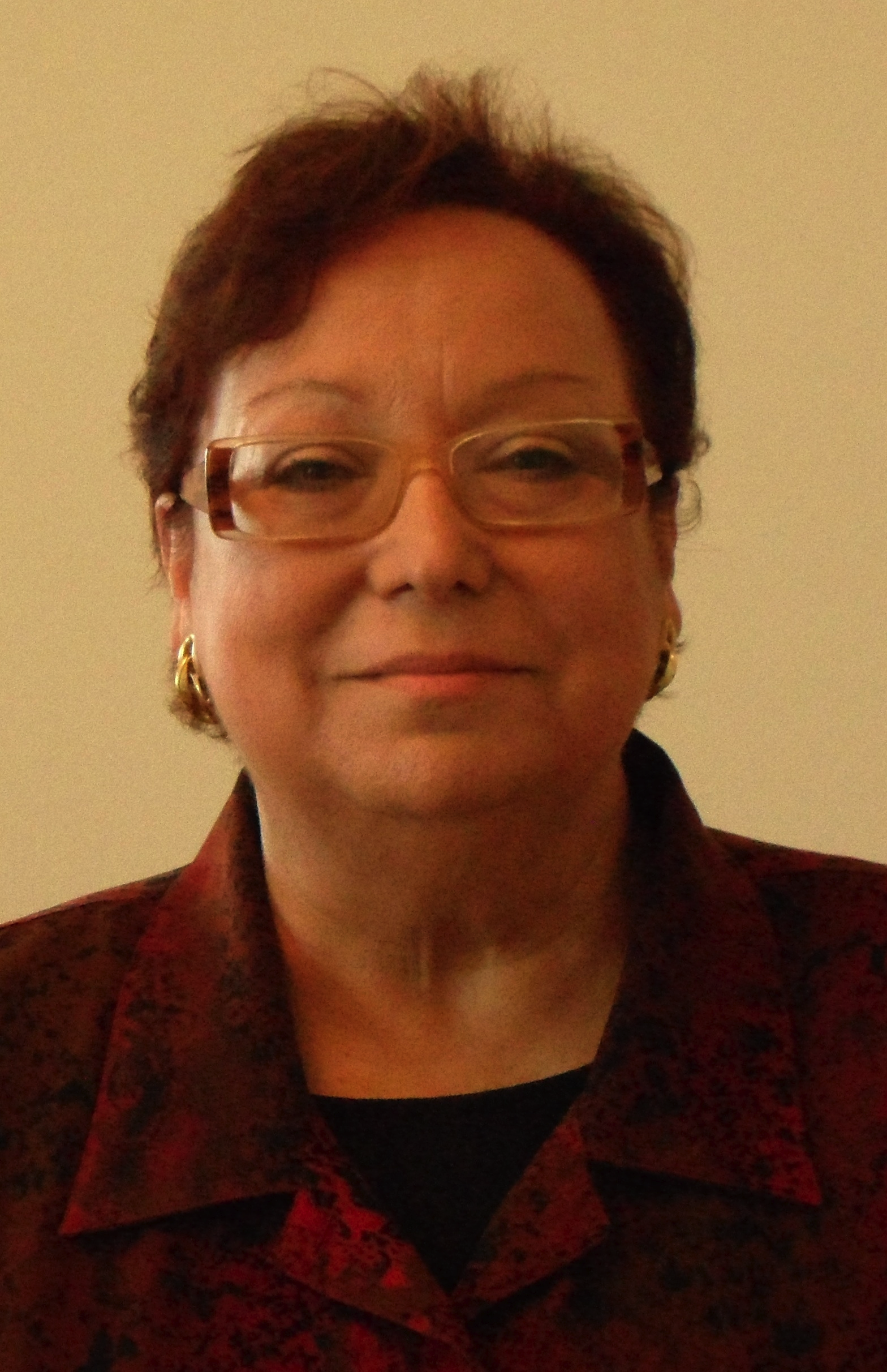 This result  was  a red flag for the competition!
Rita Bernabei
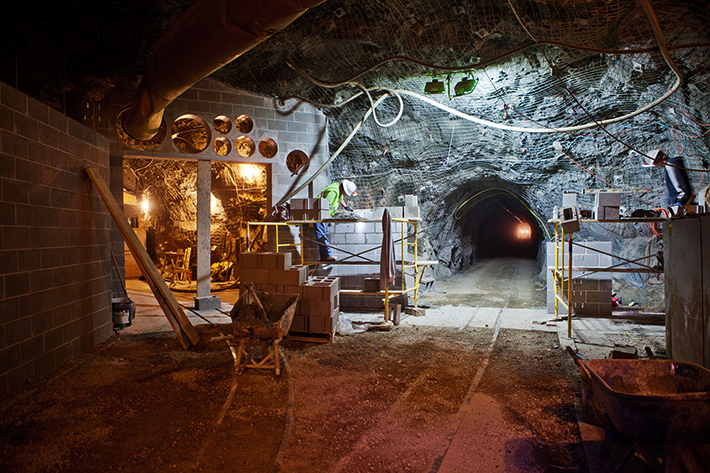 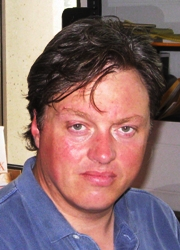 Liquid xenon
 scintillations
In the Black Hills of South Dakota,
one mile undergound in a former 
gold  mine
Rick Gaitskell
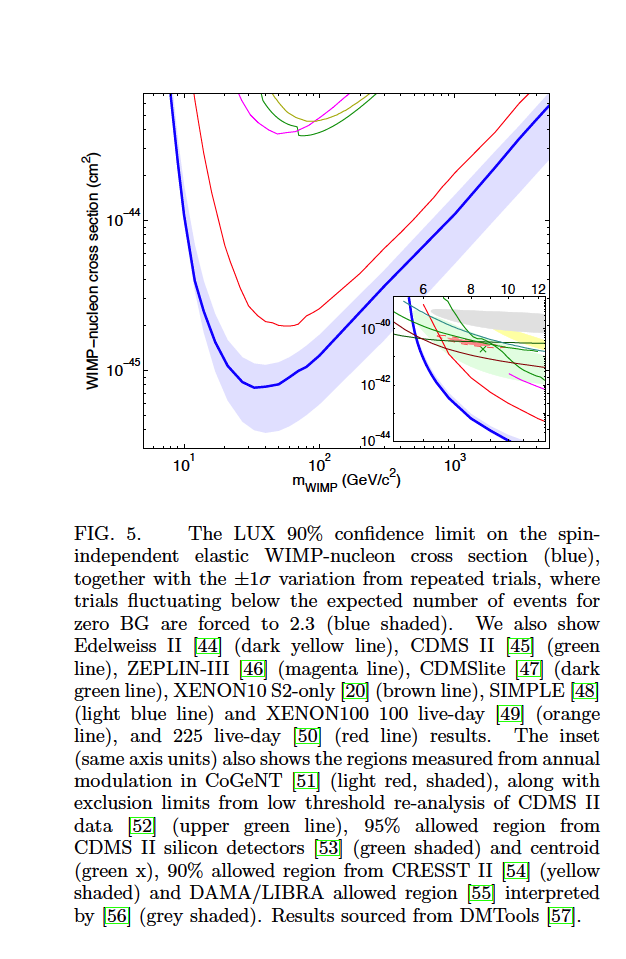 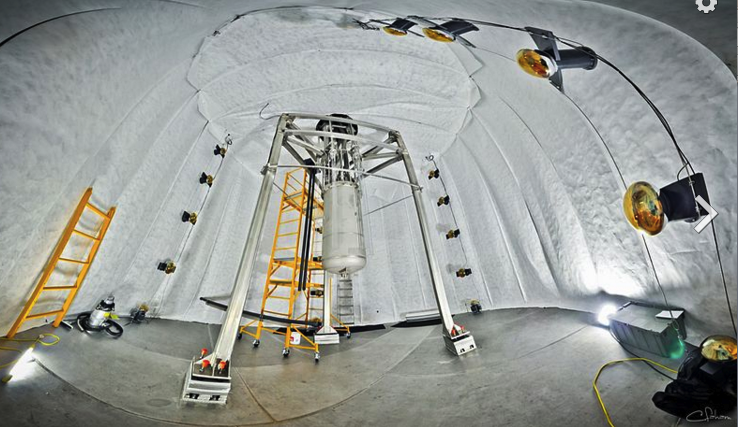 LUX
[Speaker Notes: Spin-independent elastic  scattering is coherent,   and all nucleons contribute
I mile deep underground, black hills of S Dakota.
0.3 ton of liquid xenon. Scintillator, look for light flashes, a few per year expected.]
Liquid xenon 1 ton
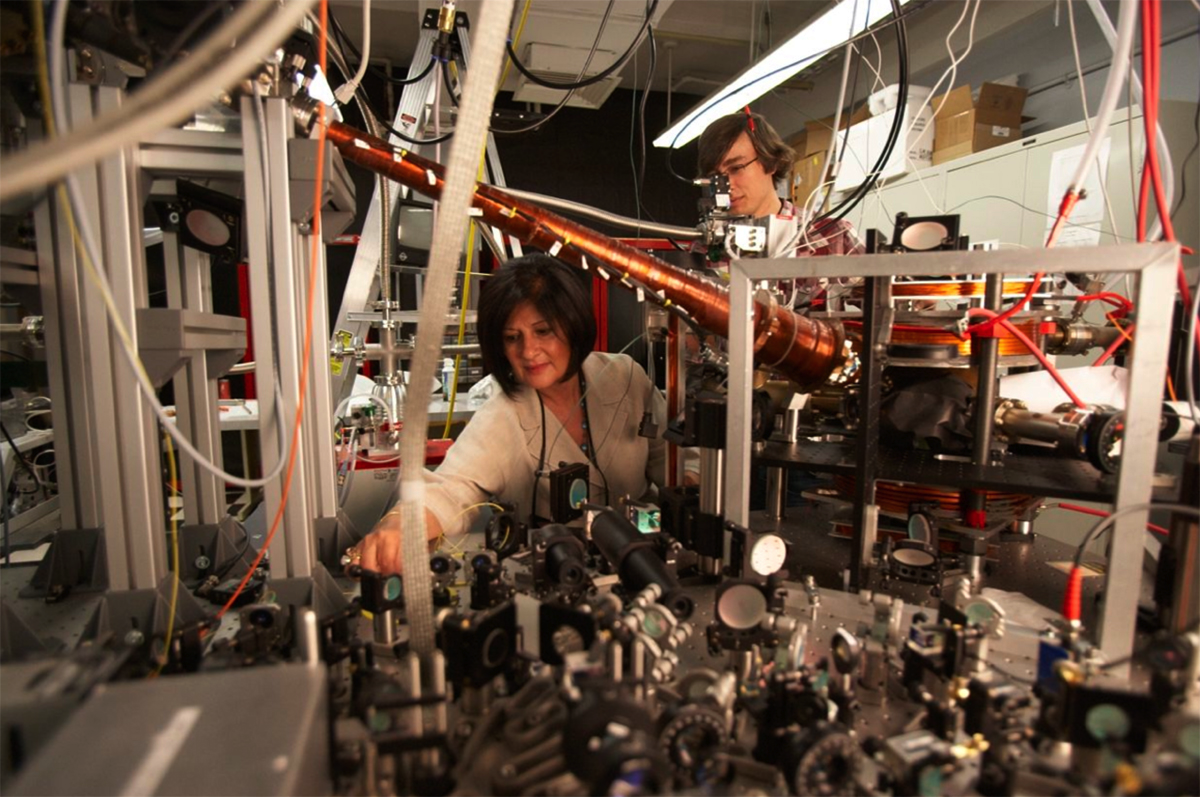 Under construction
in the Gran Sasso National Lab in  Abruzzo, Italy, under 1.4 km of rock, reached by a 10 km freeway  tunnel under  the Gran Sasso mountain
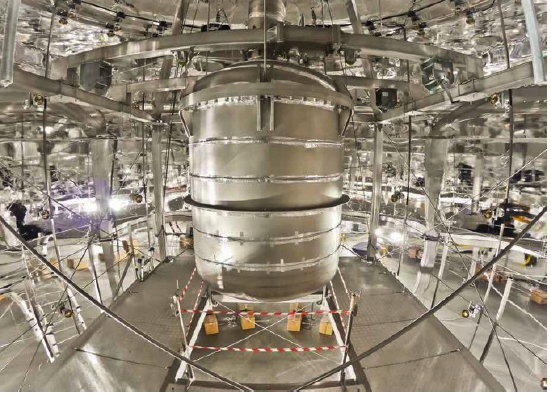 Elena Aprile
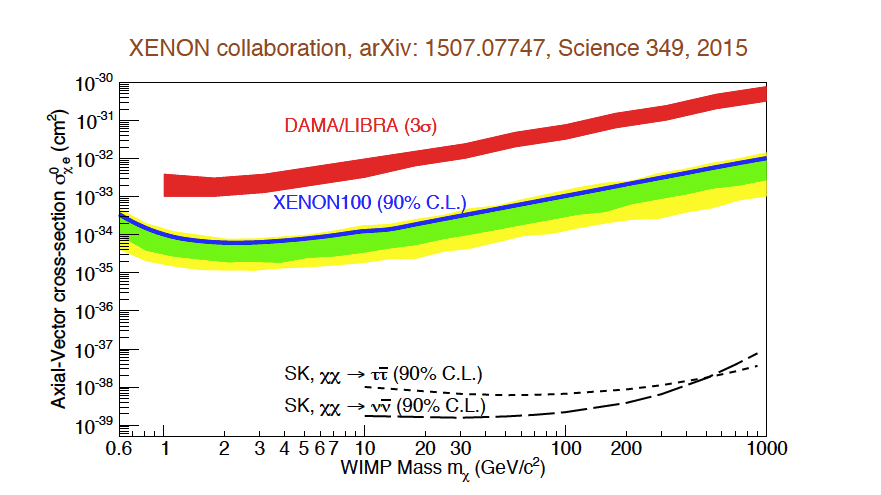 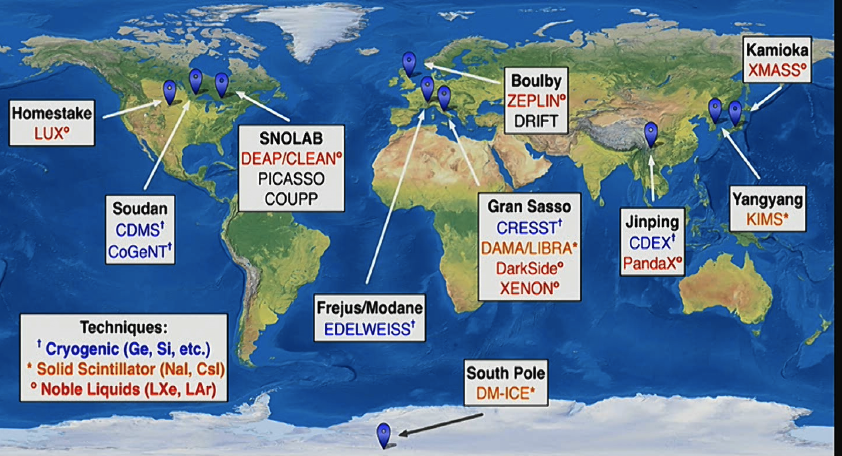 CJPL
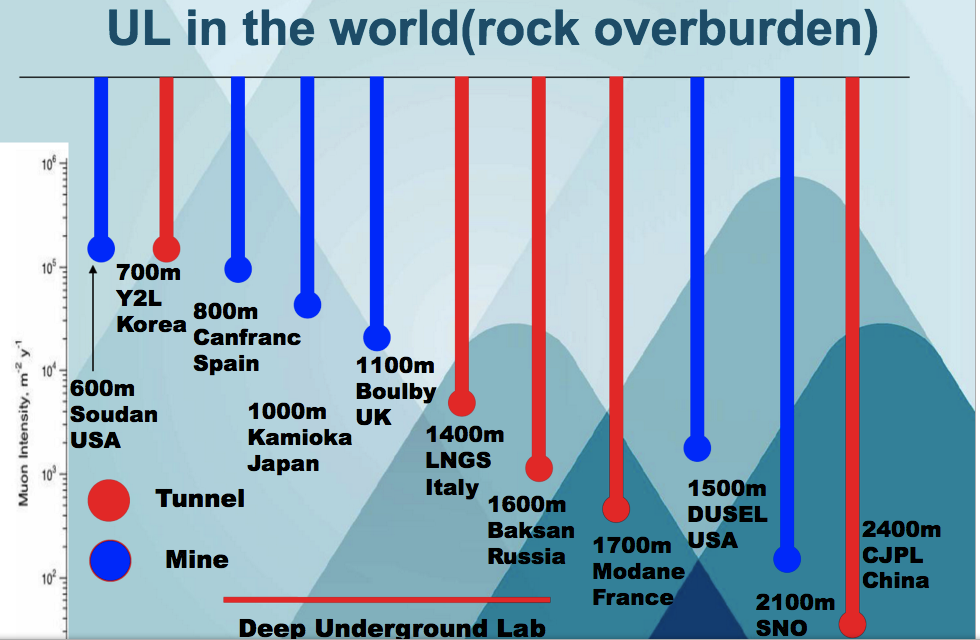 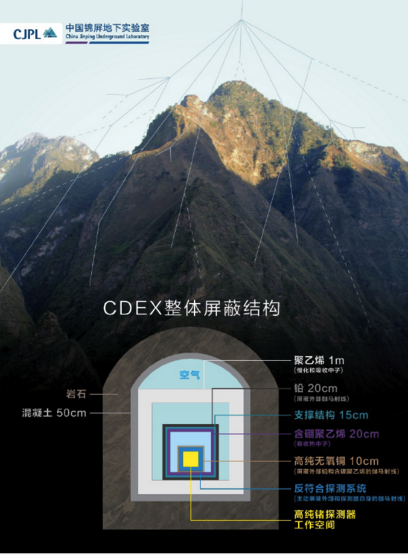 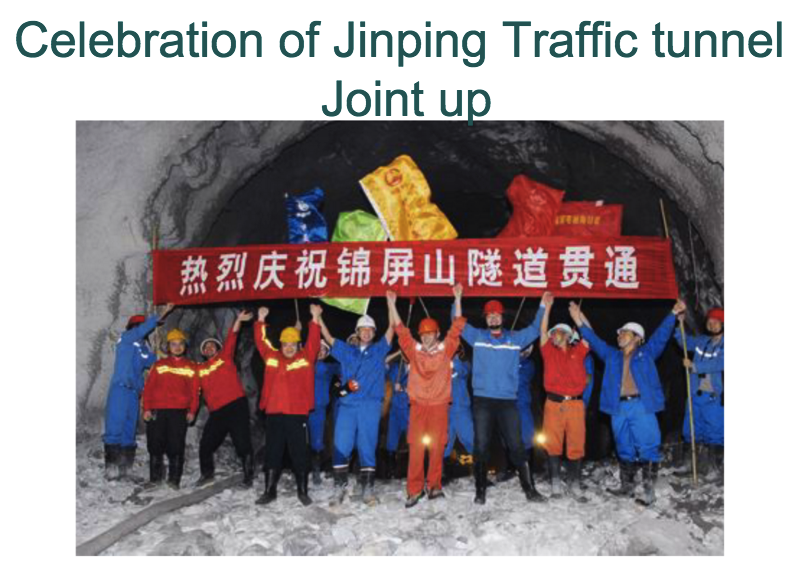 Germnium crystals
PandaX  liquid xenon
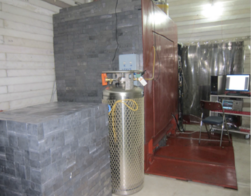 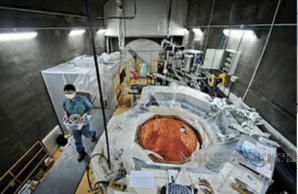 Alternative approach: look for missing energy  event in collider: dark matter particle escapes detection
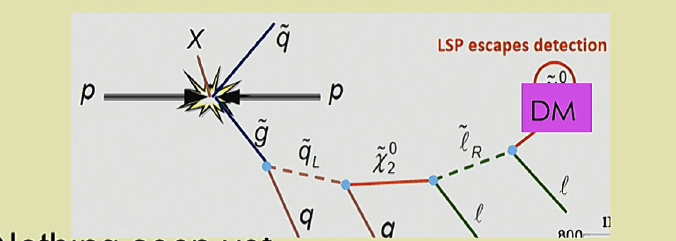 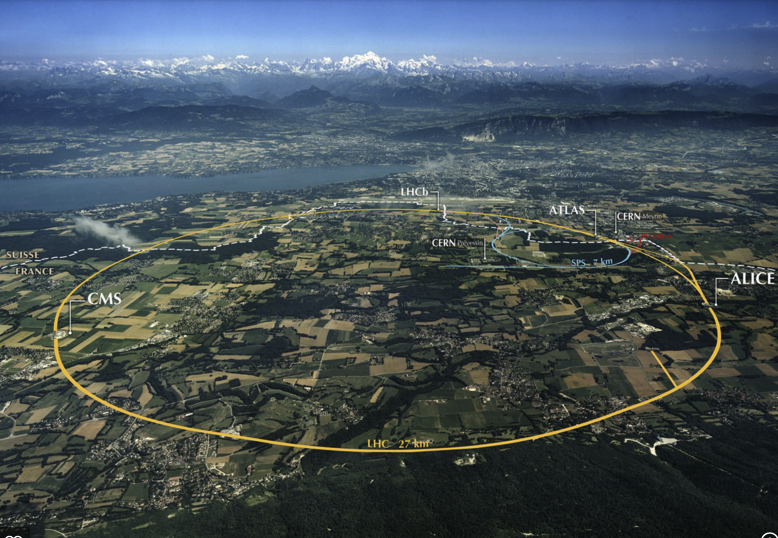 Where to create dark matter
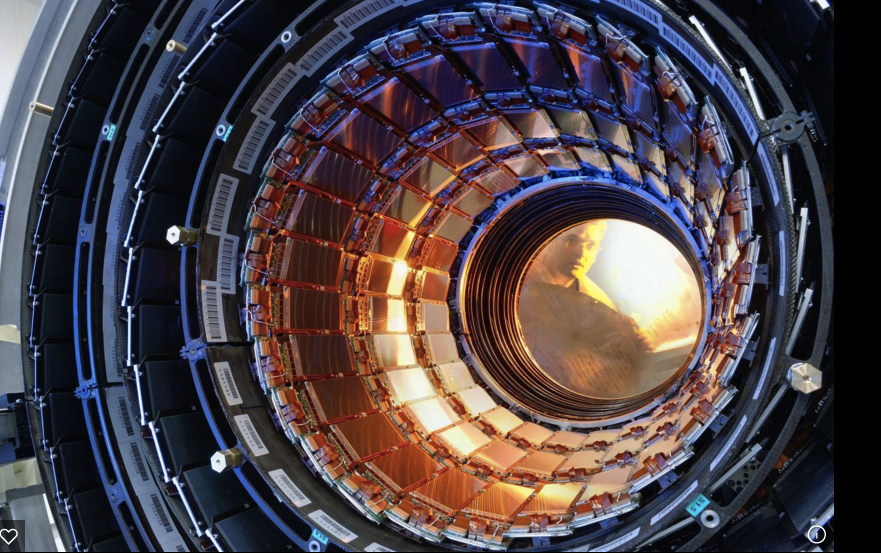 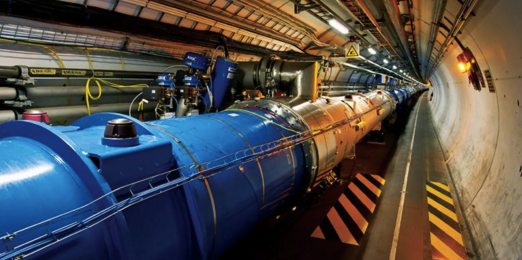 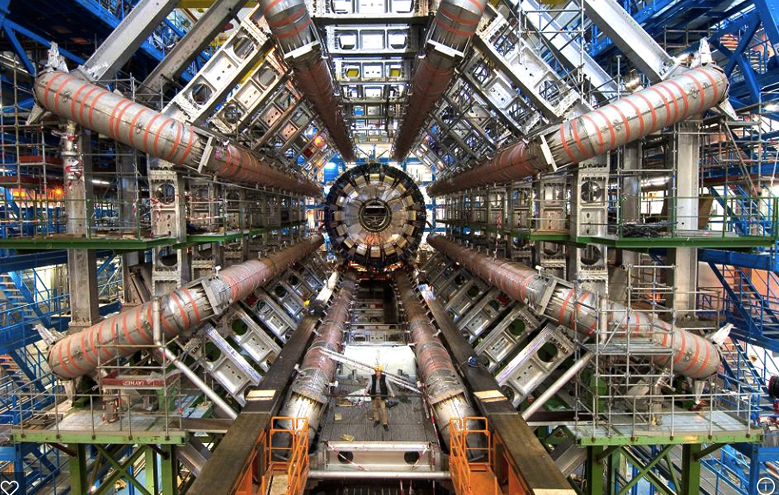 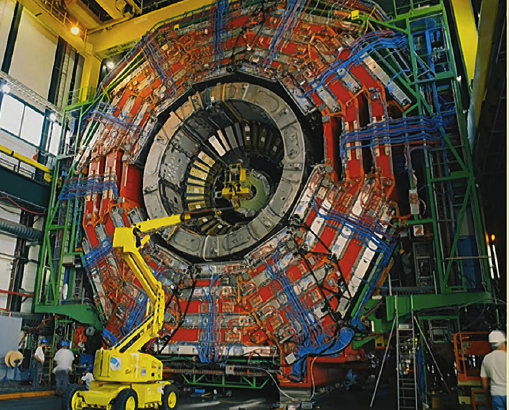 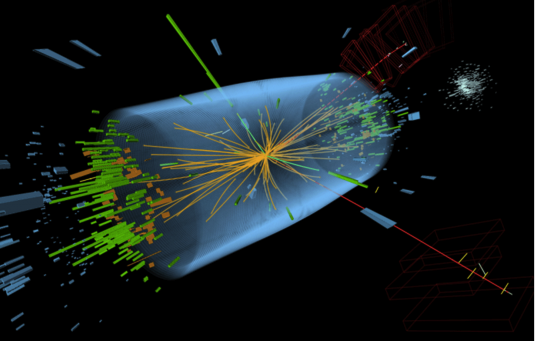 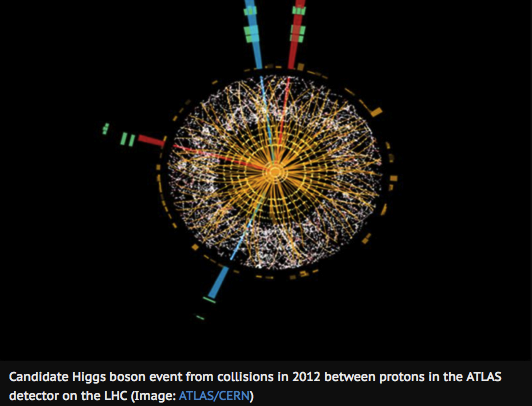 CMS
ATLAS
[Speaker Notes: LHC ATLAS]
INDIRECT DETECTION 

halo WIMPS   occasionally annihilate toda
into energetic particles: 
Neutrinos, gamma rays, positrons…
Lets begin with the SUN
It’s a collector of dark matter!
ENERGETIC NEUTRINOS FROM WIMPs ANNIHILATING IN THE SUN
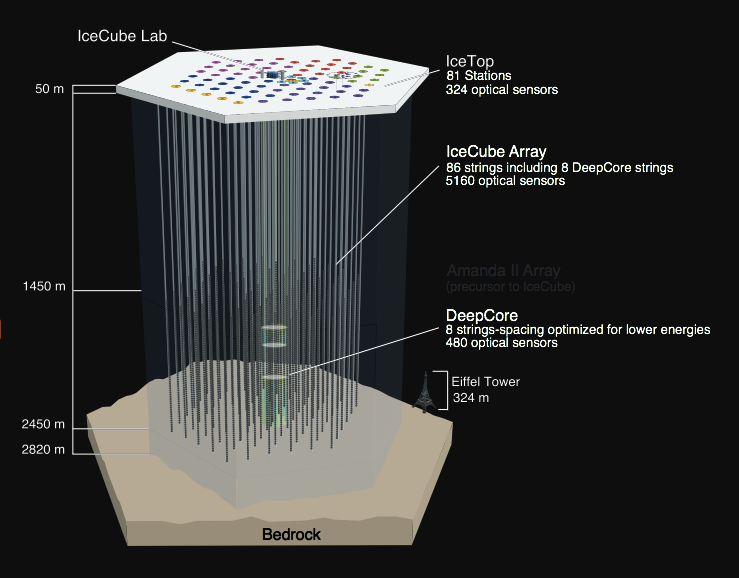 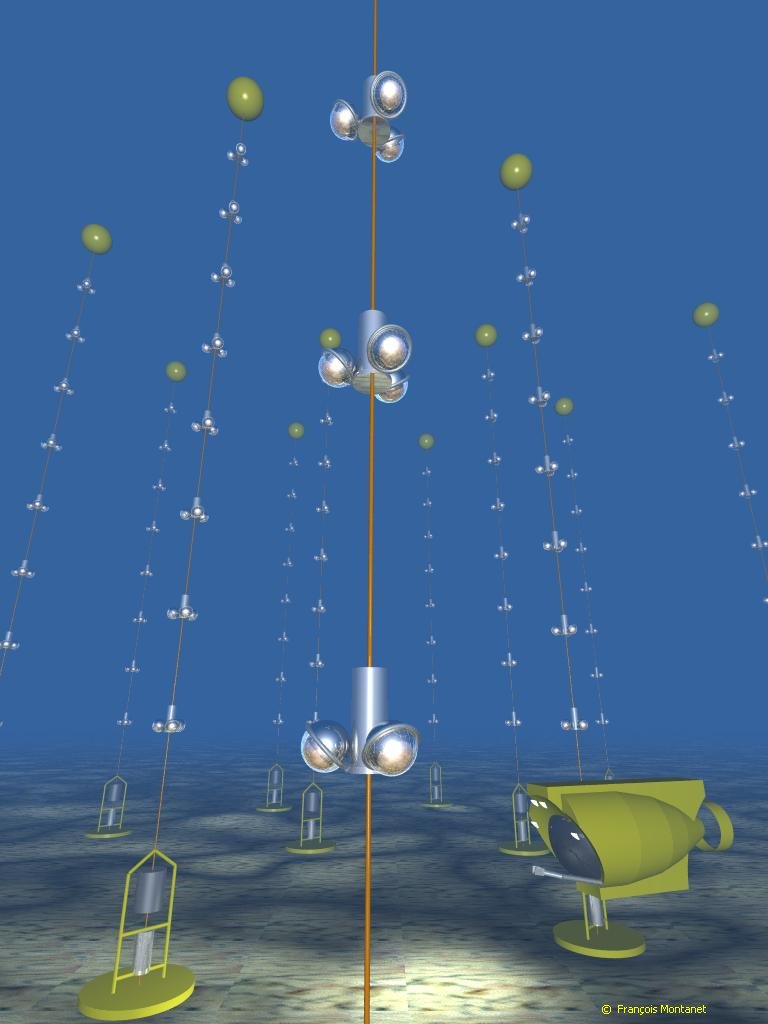 ICECUBE at the South Pole
ANTARES in the 
Mediterranean Sea
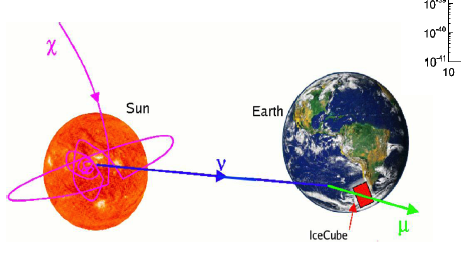 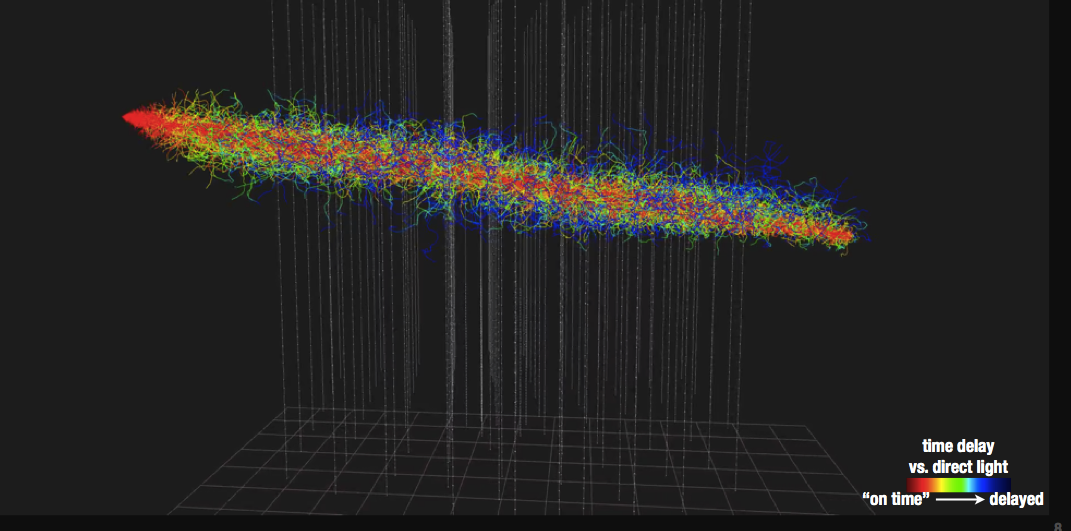 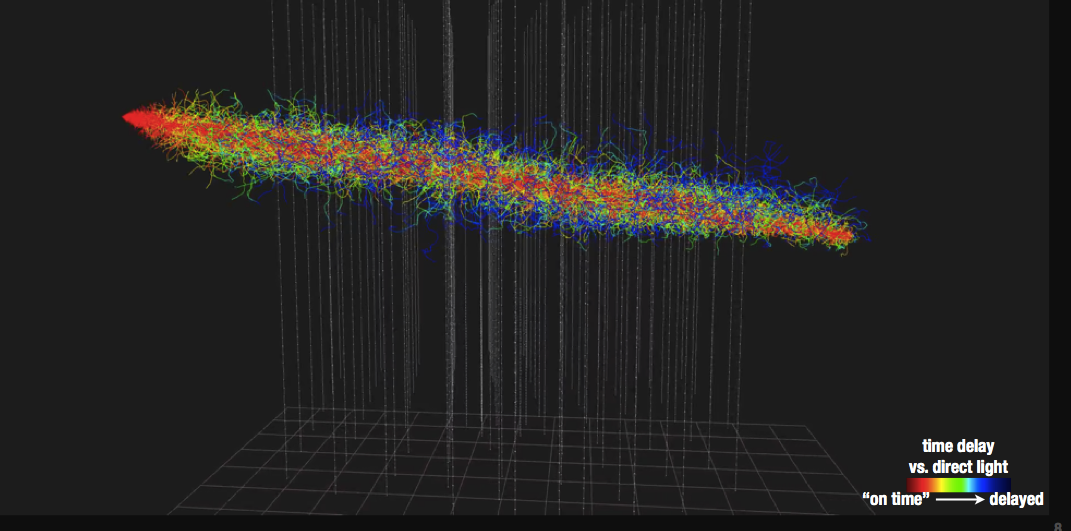 Dark matter annihilations produce high energy  positrons.
Normally these are very rare in the cosmic rays thsat bombard the earth
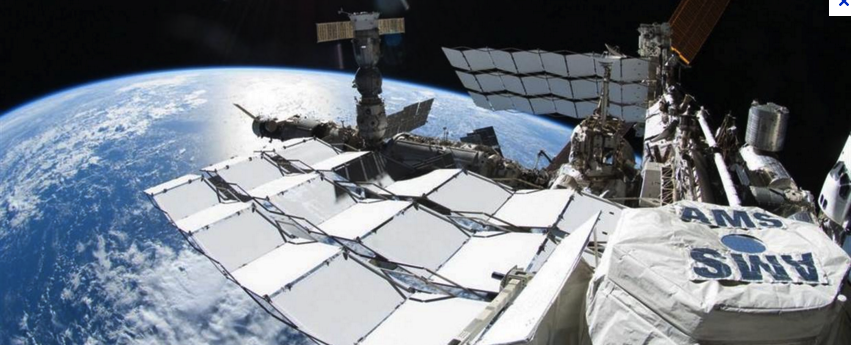 There is a dark matter experiment on board the
 International Space Station:
AMS-02  is a cosmic  ray detector
[Speaker Notes: AM02  on ISS, launched 2011]
The mysterious rising positron flux
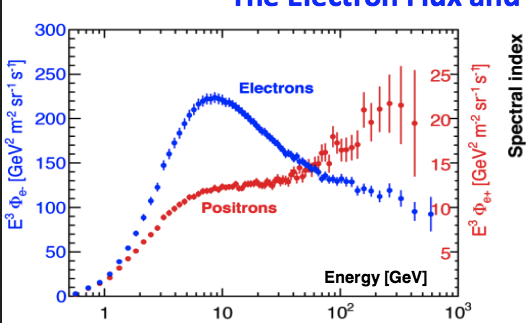 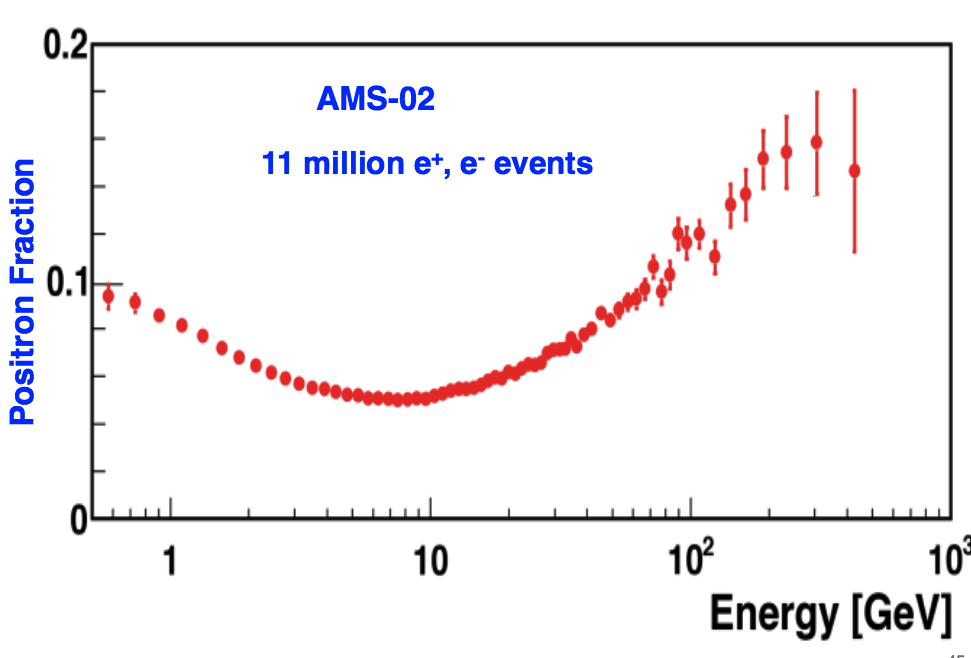 Possibly a tracer of  dark matter…
but pulsar winds are  a more likely source!
Fermi  inner galaxy excess
Simulation of the
Milky Way halo with 109  dark matter  particles  each of 4000  suns
Fermi  gamma ray telescope discovered an
 inner galaxy excess of diffuse gamma ray emission
Could this be dark matter?
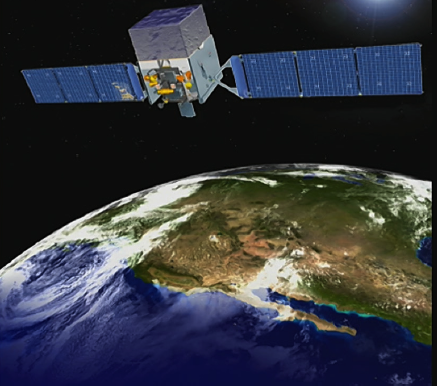 Fermi  inner galaxy excess
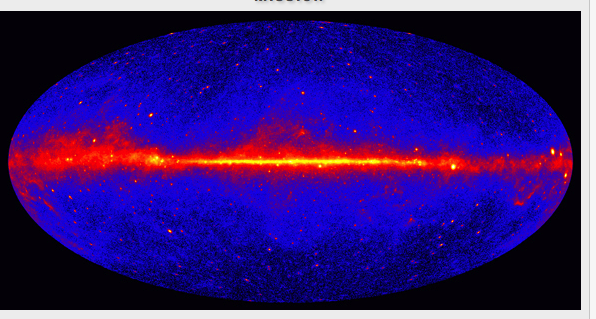 microwave haze towards the galactic centre
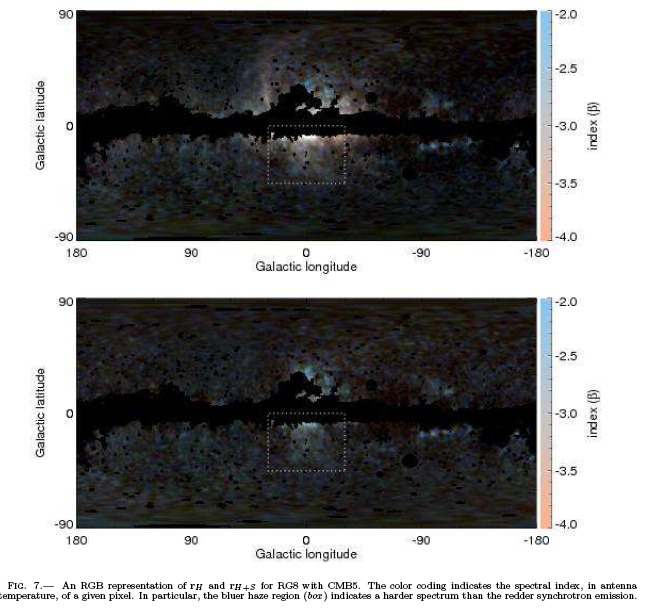 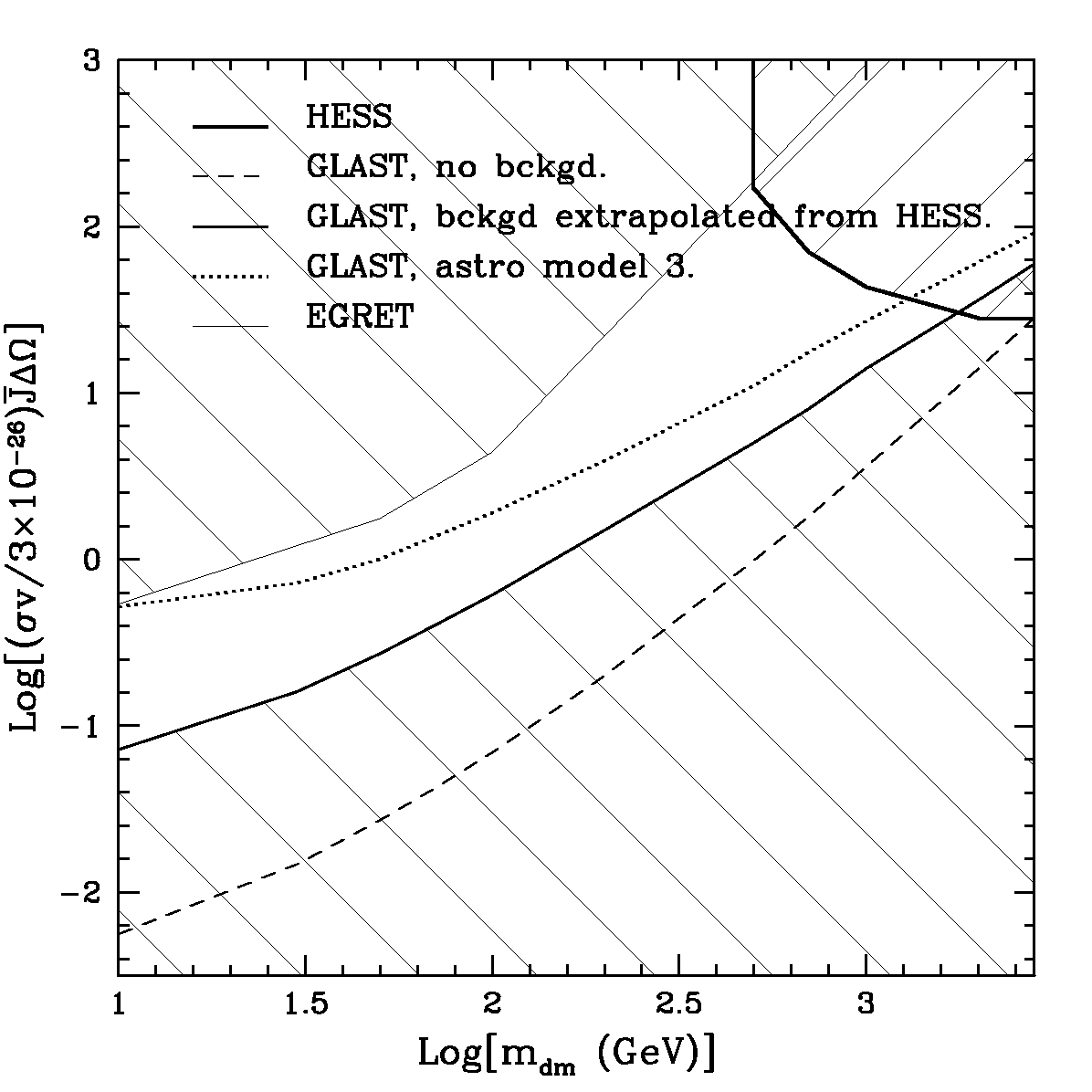 Excluded       by HESS
Predicted gamma rays
Excluded by EGRET
FERMI reach
Hooper and Zaharias 2007
Finkbeiner 2007
The Fermi gamma ray bubble
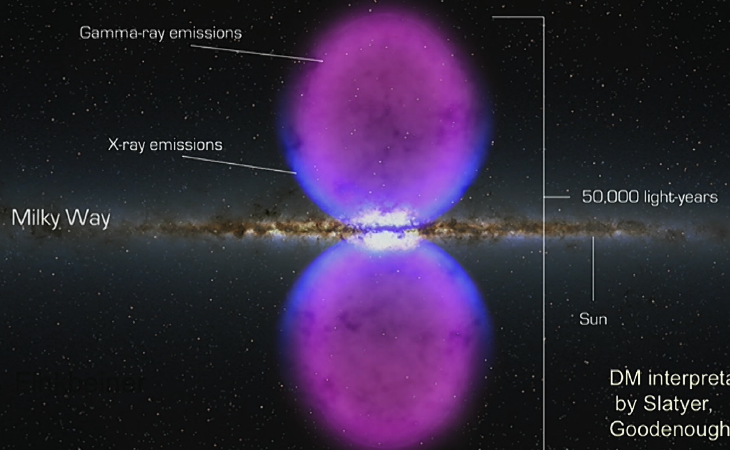 Not dark matter
but an ancient
explosion
faint dwarf galaxies are teeming with dark matter
                99% of their mass is dark!
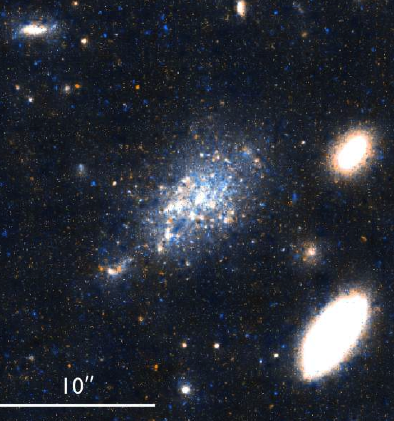 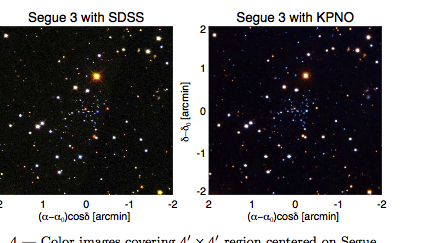 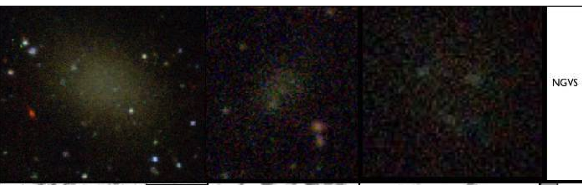 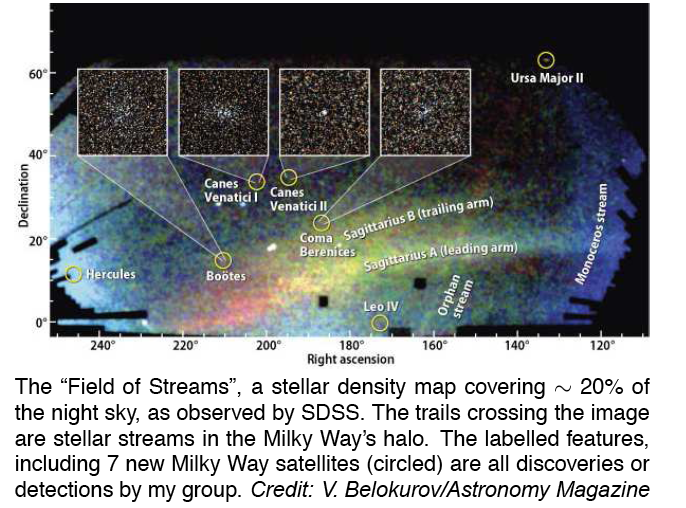 Current searches for  indirect detection of particle dark matter
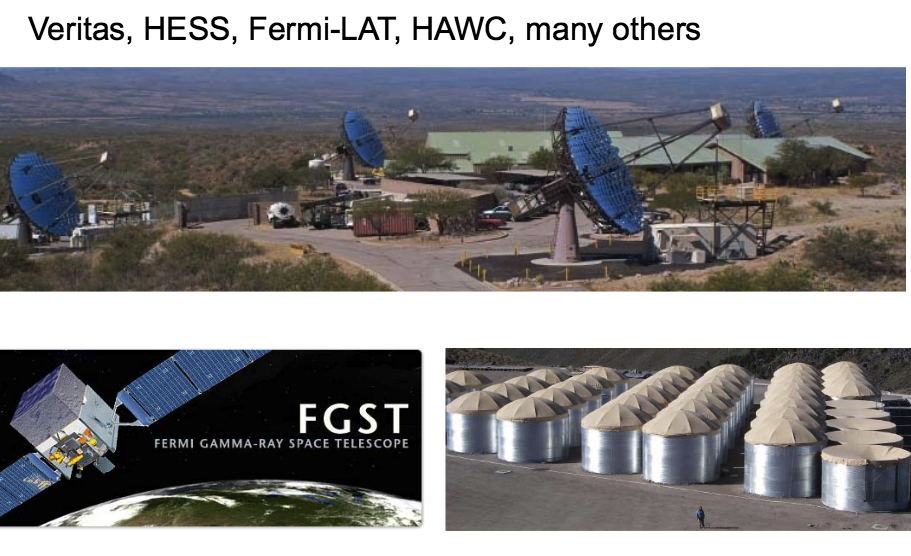 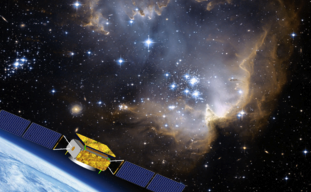 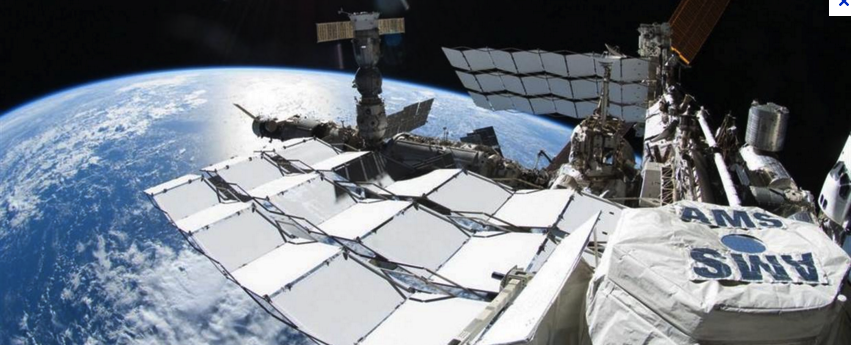 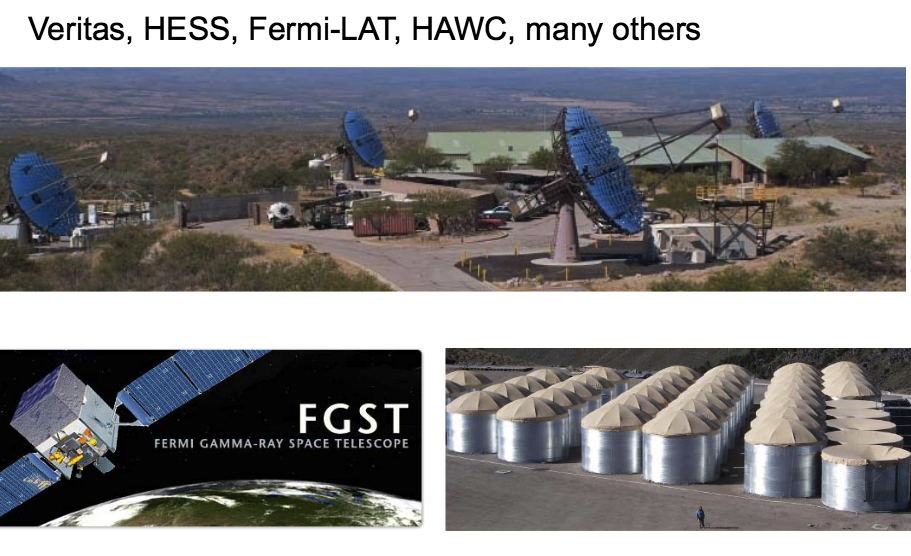 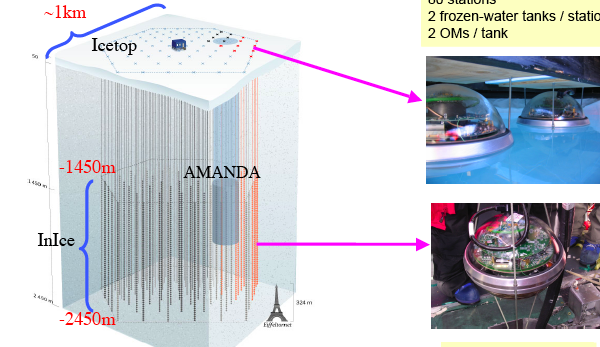 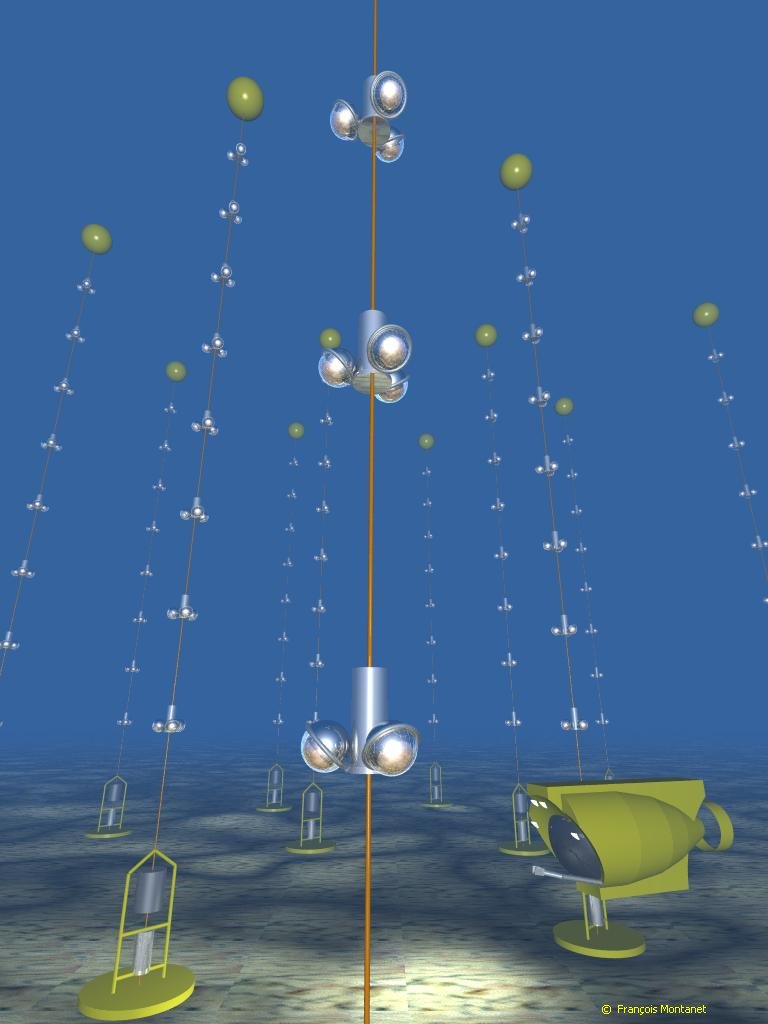 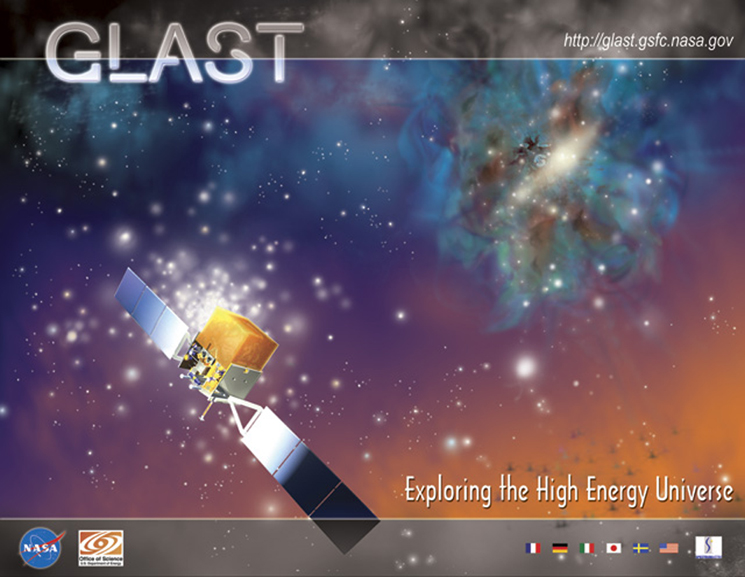 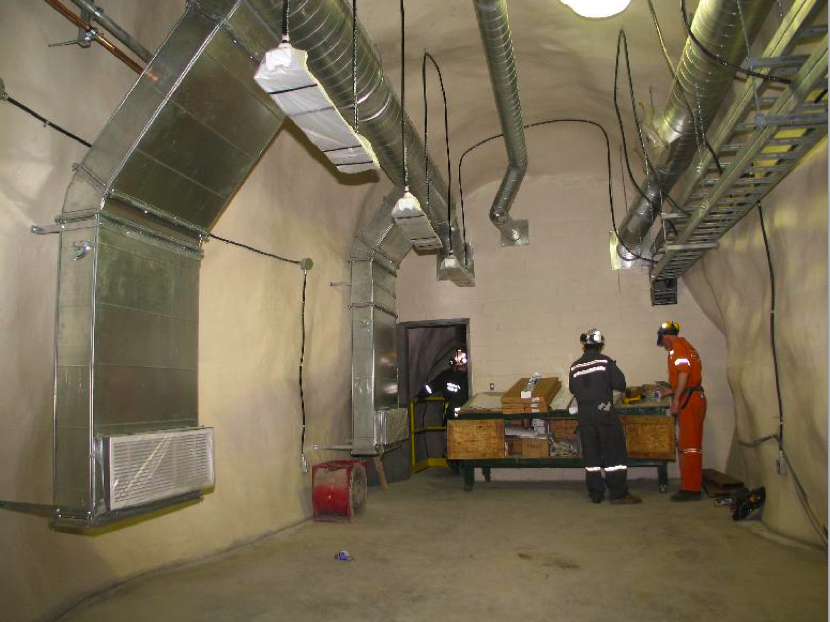 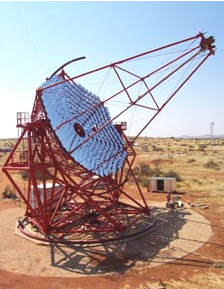 [Speaker Notes: Veritas
Hawc]
The future for dark matter
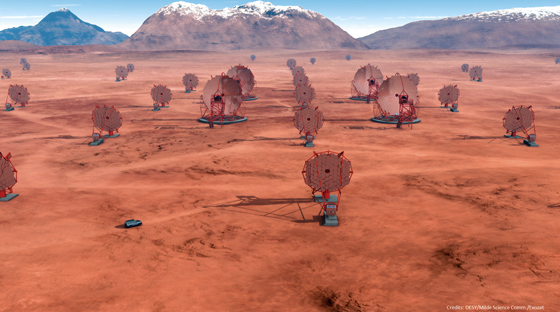 2019

South:  Atacama
North:  La Palma
DAMPE launched Dec 2015 by China
Gammas and electrons 5 Gev -10 TeV
0.1 deg resoln at 100 GeV and 
energy resolution 1.5%
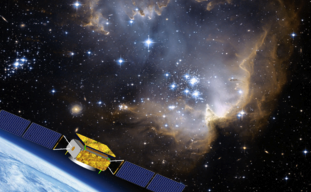 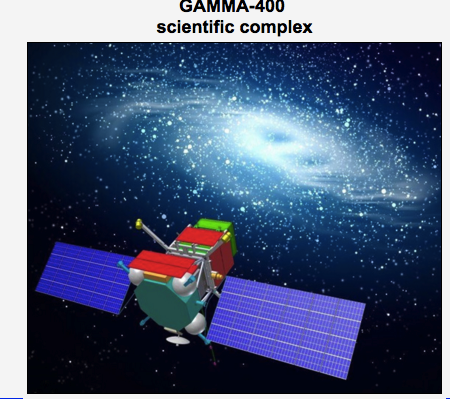 2025 GAMMA-400  planned by Russia
100MeV to 10 TeV photons  and high energy cosmic rays
Dark matter particles annihilate into neutrinos
Neutrino telescopes
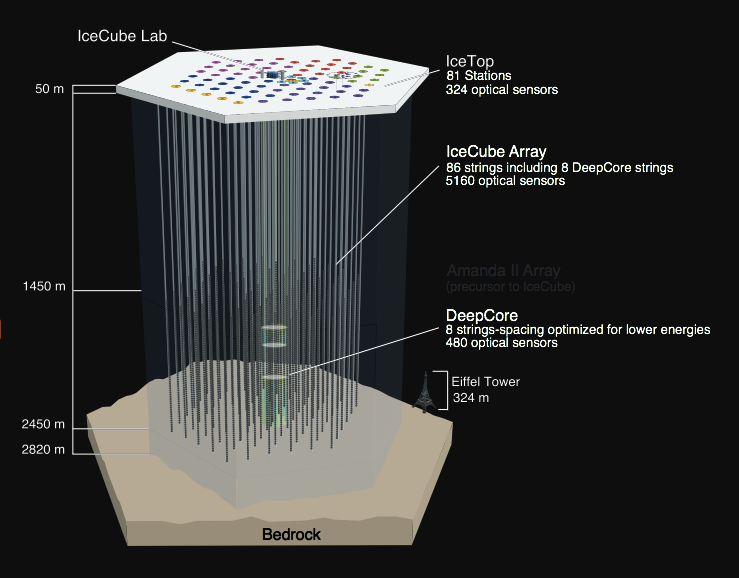 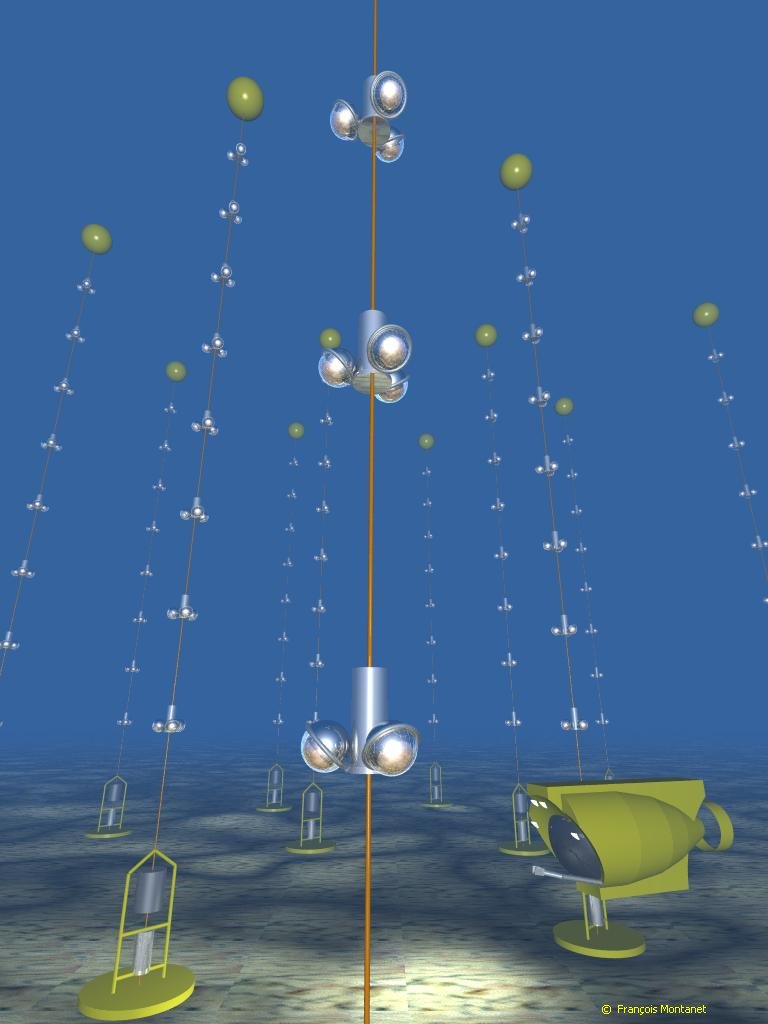 Toulon: France
South Pole: US
Super-Kamiokande  60000 tons of purified water
1 km underground in mine in Japan
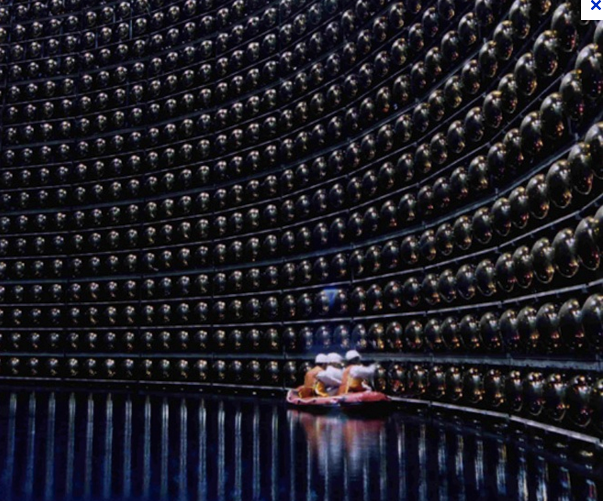 Hyper-Kamiokande. One million tons 2026
[Speaker Notes: Super K 1 km underground in Mozumi mine. 60ktons of purified water
40m cube tank.
11000 photubes 50 cm diameter]
Dark matter is here to stay

But what is it?
Many experiments worldwide

In a decade  we’d better detect it!
Or else we’ll need to change our theory